5. LES NOMBRES JUSQU’À 10Décomposer le nombre 10
[Speaker Notes: Aujourd’hui, nous allons travailler les décompositions de 10, c’est-à-dire les sommes qui font 10. En CP, vous les avez peut-être vues dans la maison du 10. Ce sont des sommes qu’il faut connaitre par cœur.]
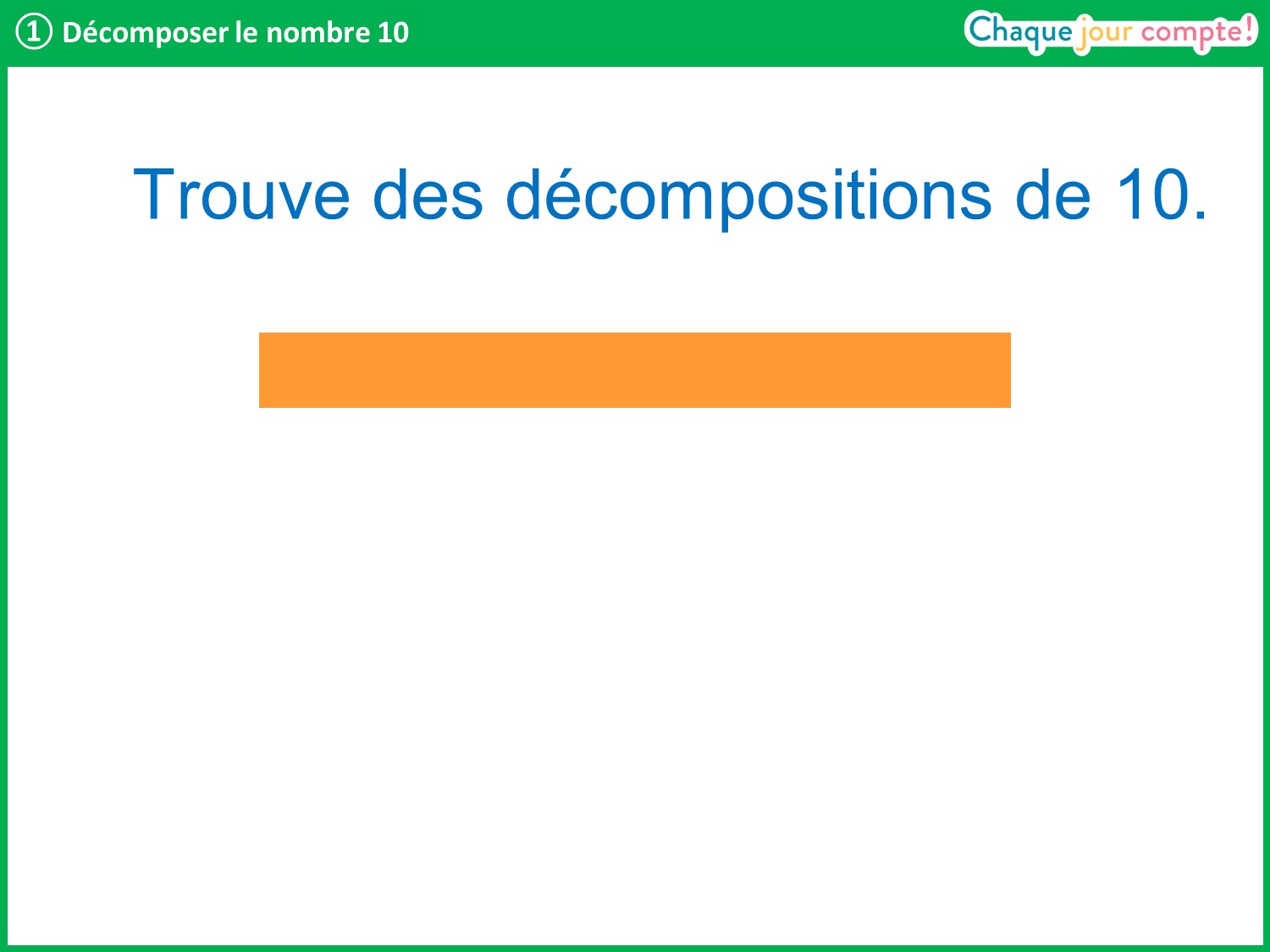 [Speaker Notes: Prenez une réglette 10. Vous allez faire des trains composés avec 2 réglettes pour que le train ait une longueur 10.
Passer dans les rangs pour voir ce que font les élèves. Les interroger et utiliser les réglettes aimantées pour afficher leurs réponses.]
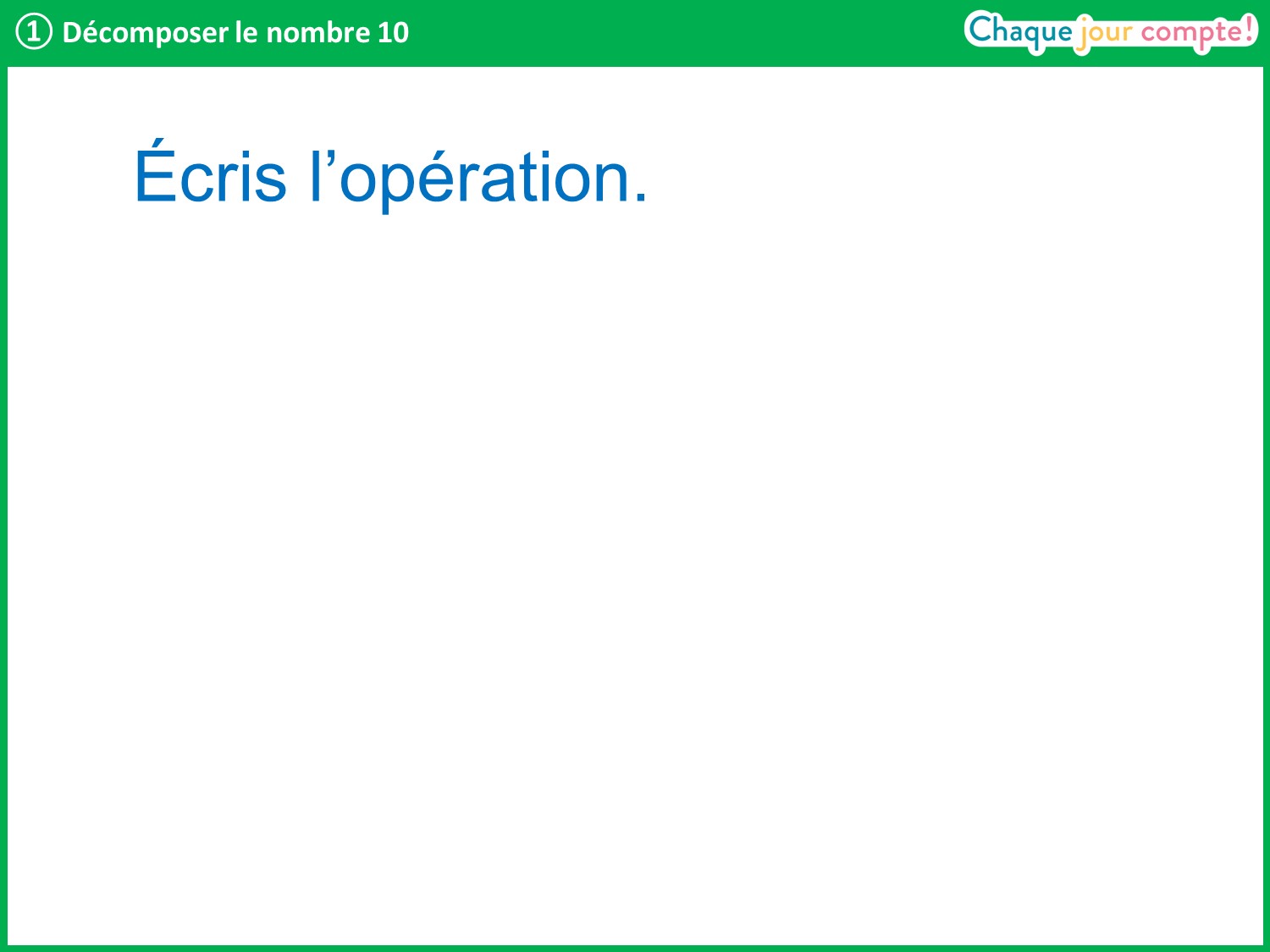 [Speaker Notes: Maintenant, je vais afficher un train de réglettes qui fait 10 et vous devrez écrire sur vos ardoises l’opération qui correspond.]
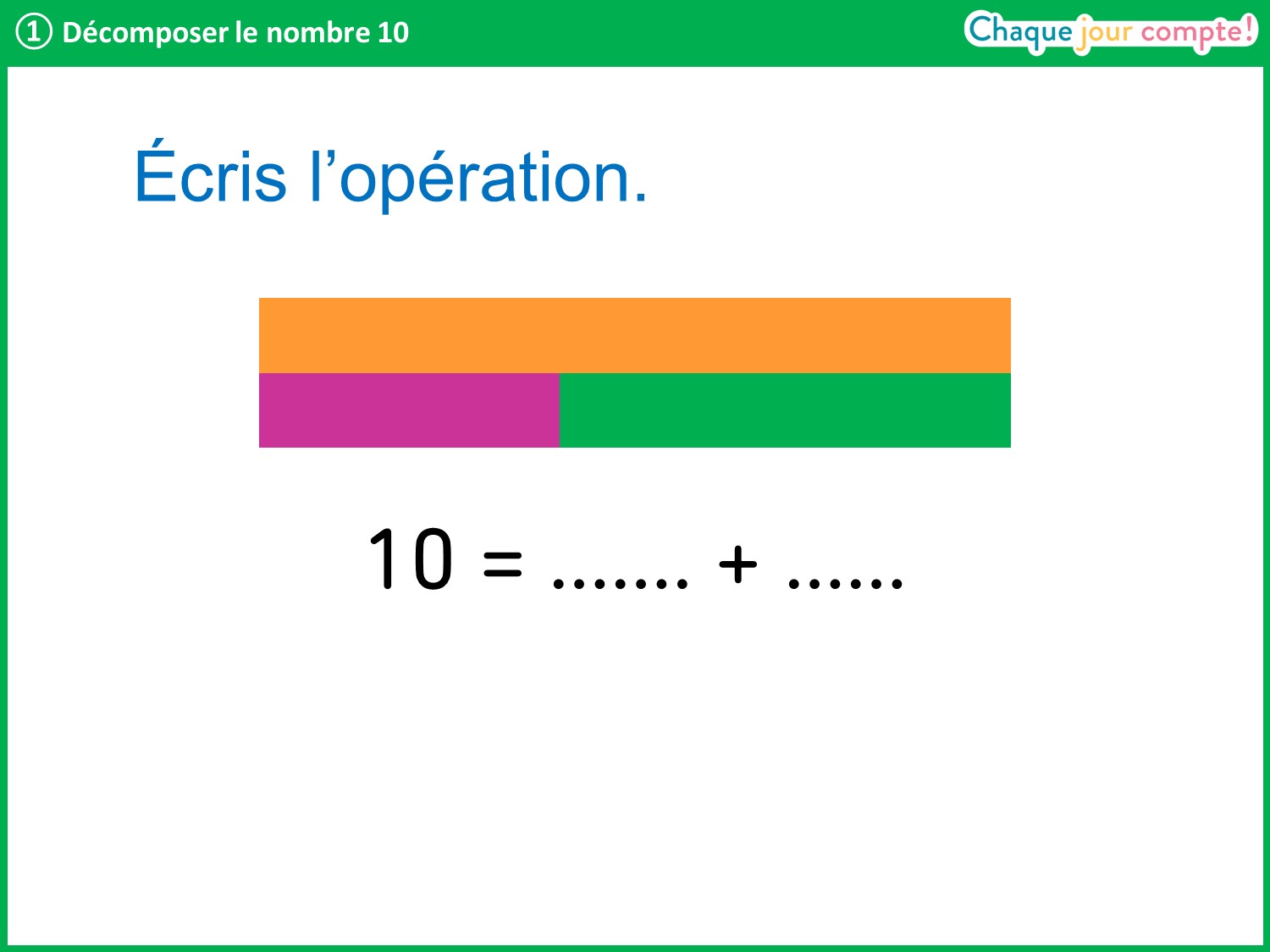 [Speaker Notes: Interroger un élève et noter sa réponse au tableau.]
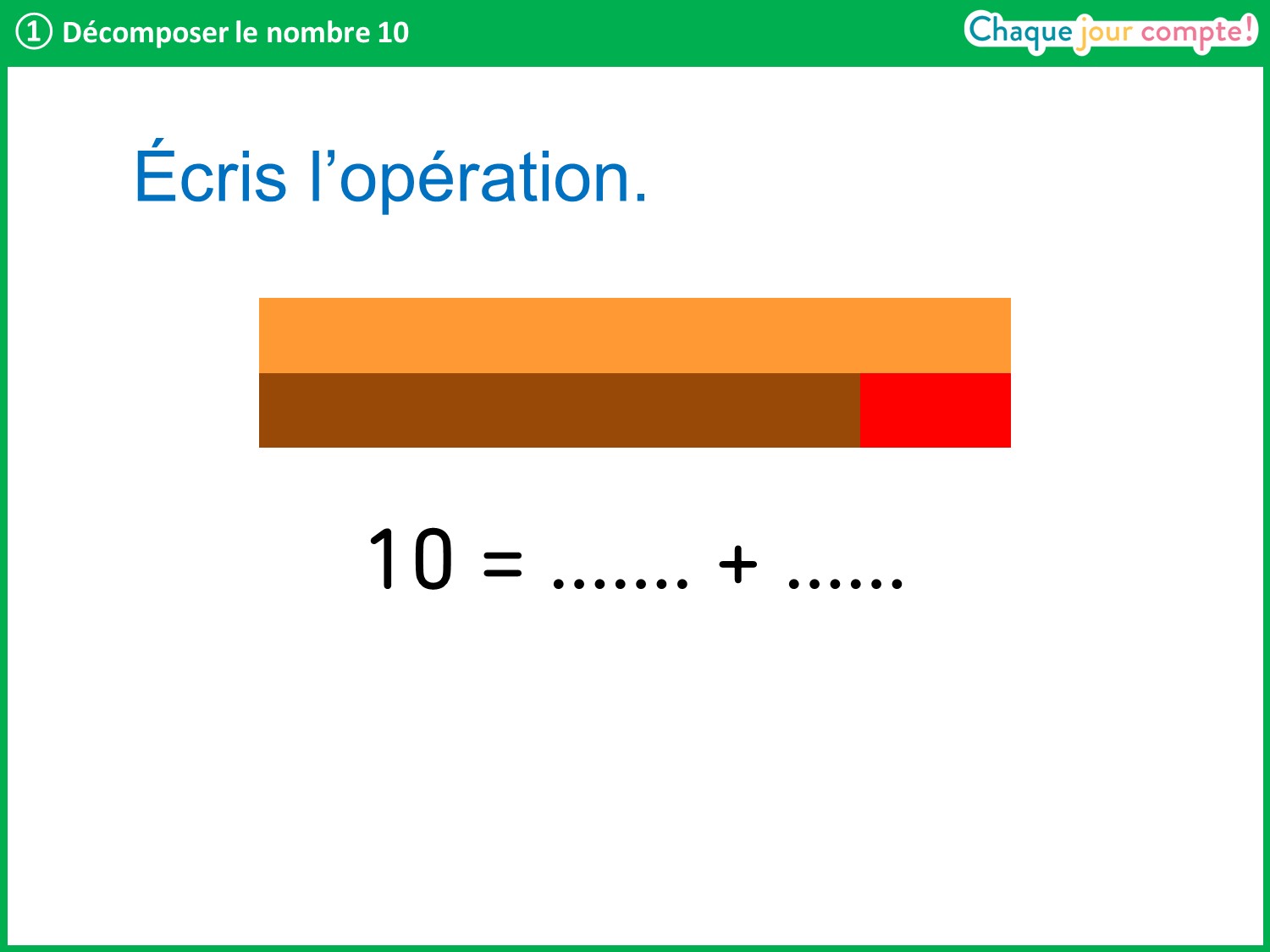 [Speaker Notes: Même démarche.]
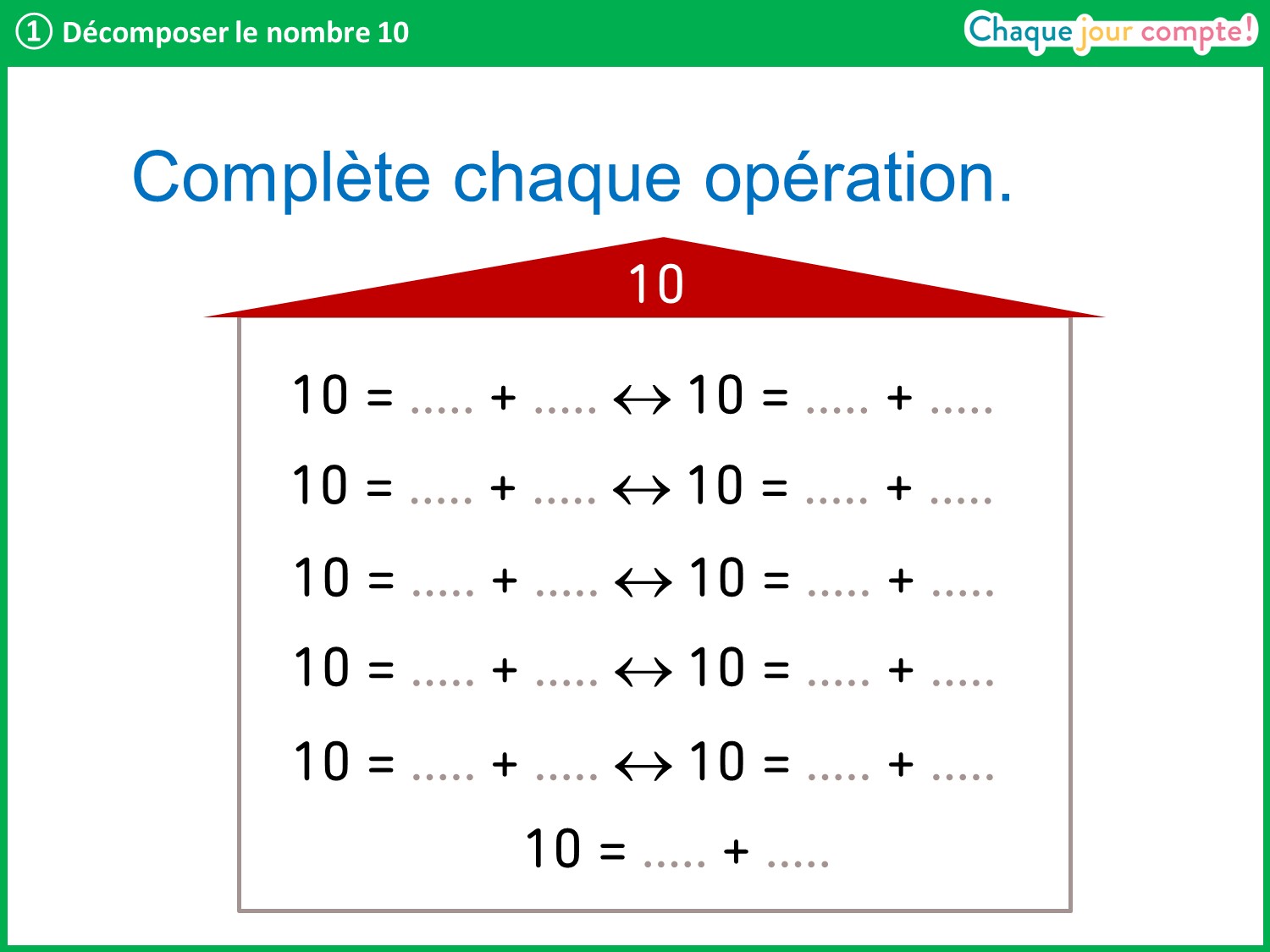 [Speaker Notes: Une autre façon de représenter les décompositions de 10, c’est de remplir la maison du 10. La maison du 10, c’est une maison dans laquelle on met toutes les additions qui font 10. Il faut connaitre par cœur toutes ces additions.]
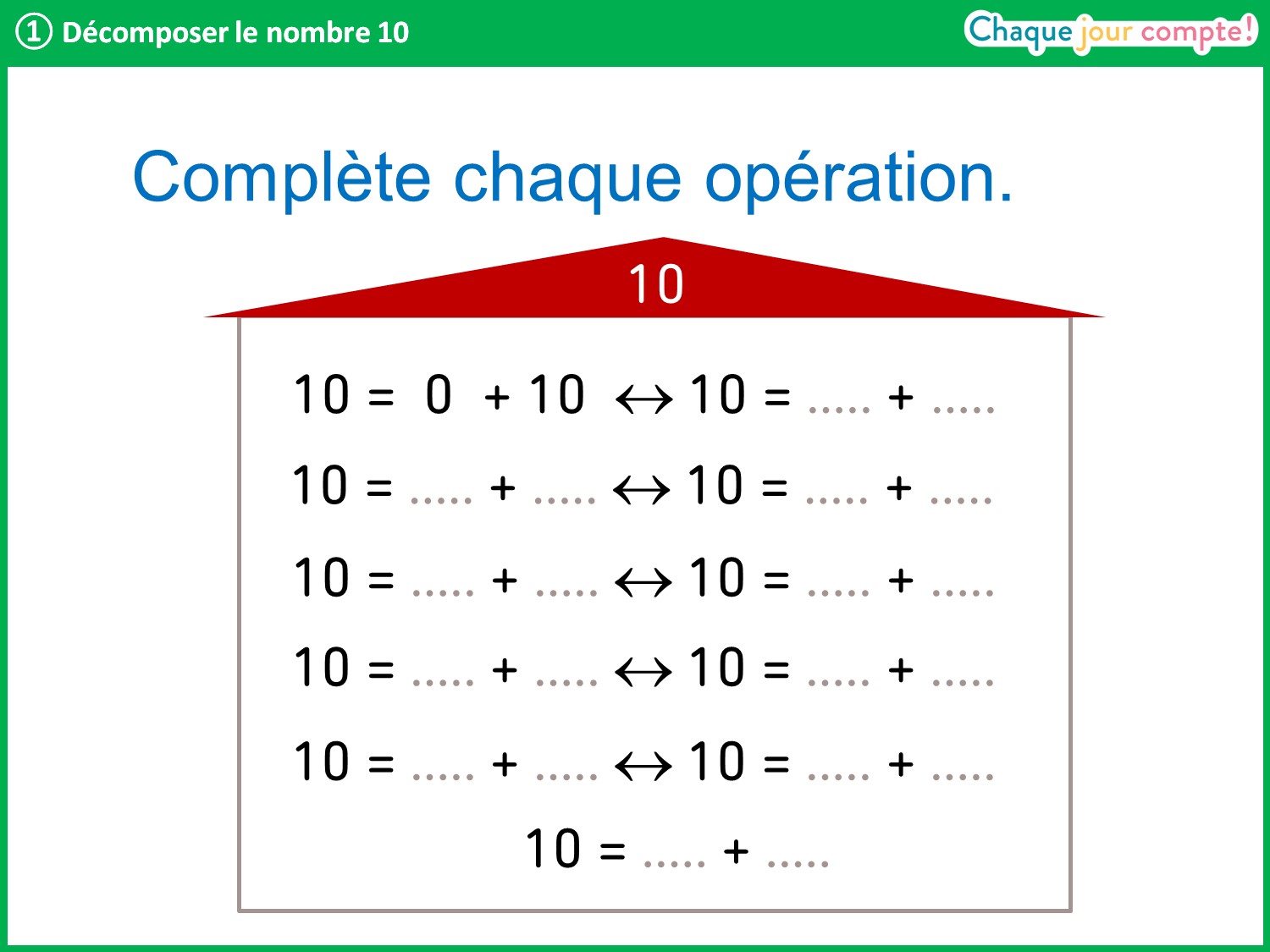 [Speaker Notes: Dans une addition, on peut changer l’ordre des nombres. Quand on connait une addition qui fait 10, comme ici 10 qui est égal à 0 + 10 alors on peut facilement trouver l’autre addition en inversant la place des nombres : 10 est égal à 10 + 0.]
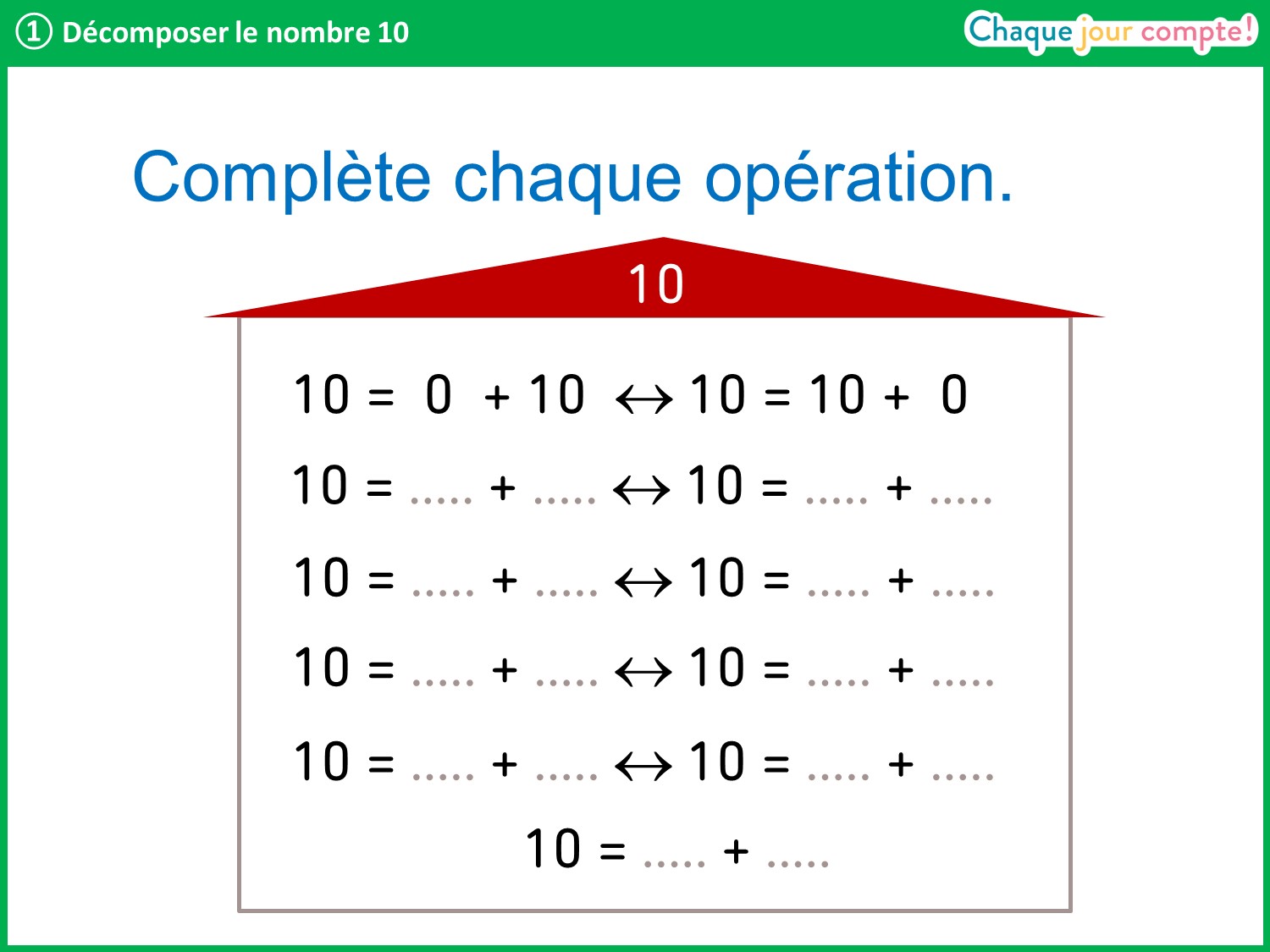 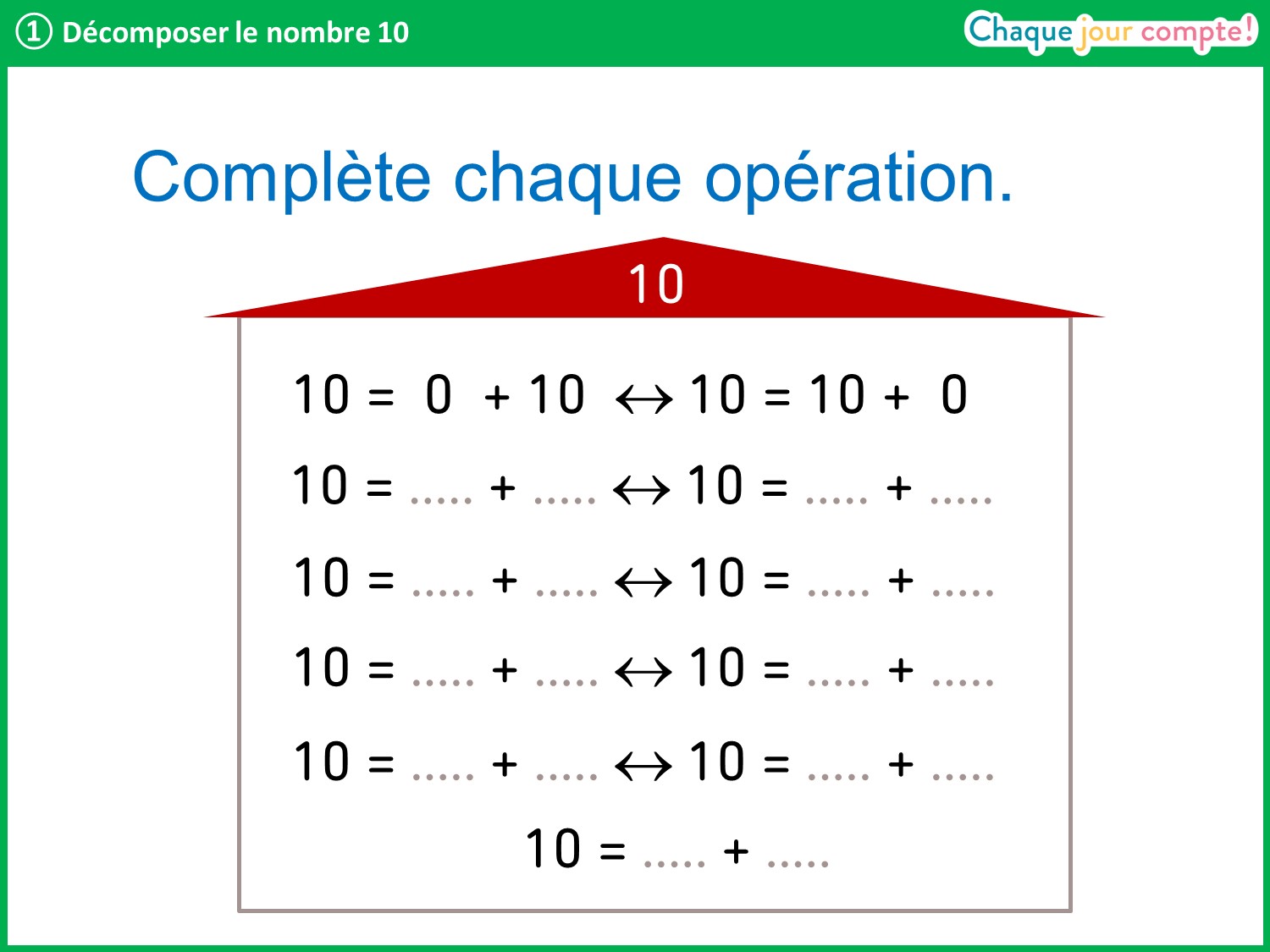 [Speaker Notes: Vous allez maintenant chercher toutes les décompositions du nombre 10 et écrivez-les sur votre ardoise.
Laisser 2 minutes, puis corriger.]
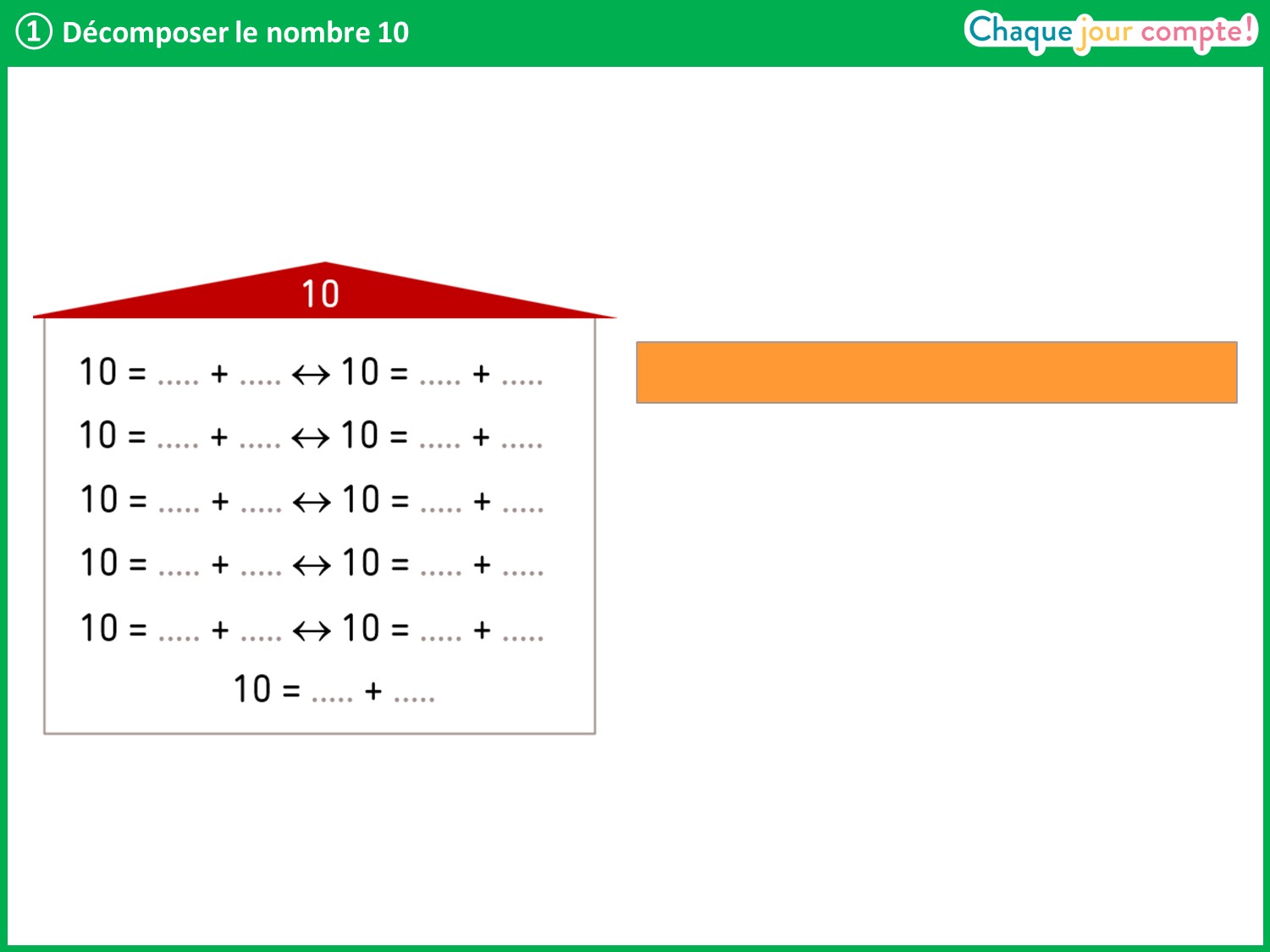 [Speaker Notes: Les élèves donnent les décompositions en utilisant les couleurs des réglettes et les traduisent en additions. 
On commence toujours par l’addition avec le 0. On écrit 0 + 10 et, tout de suite en face, on écrit 10 + 0.
Compléter la 1re ligne de la maison au tableau.
Puis on cherche l’addition qui commence par le 1. Quelle est cette addition ?]
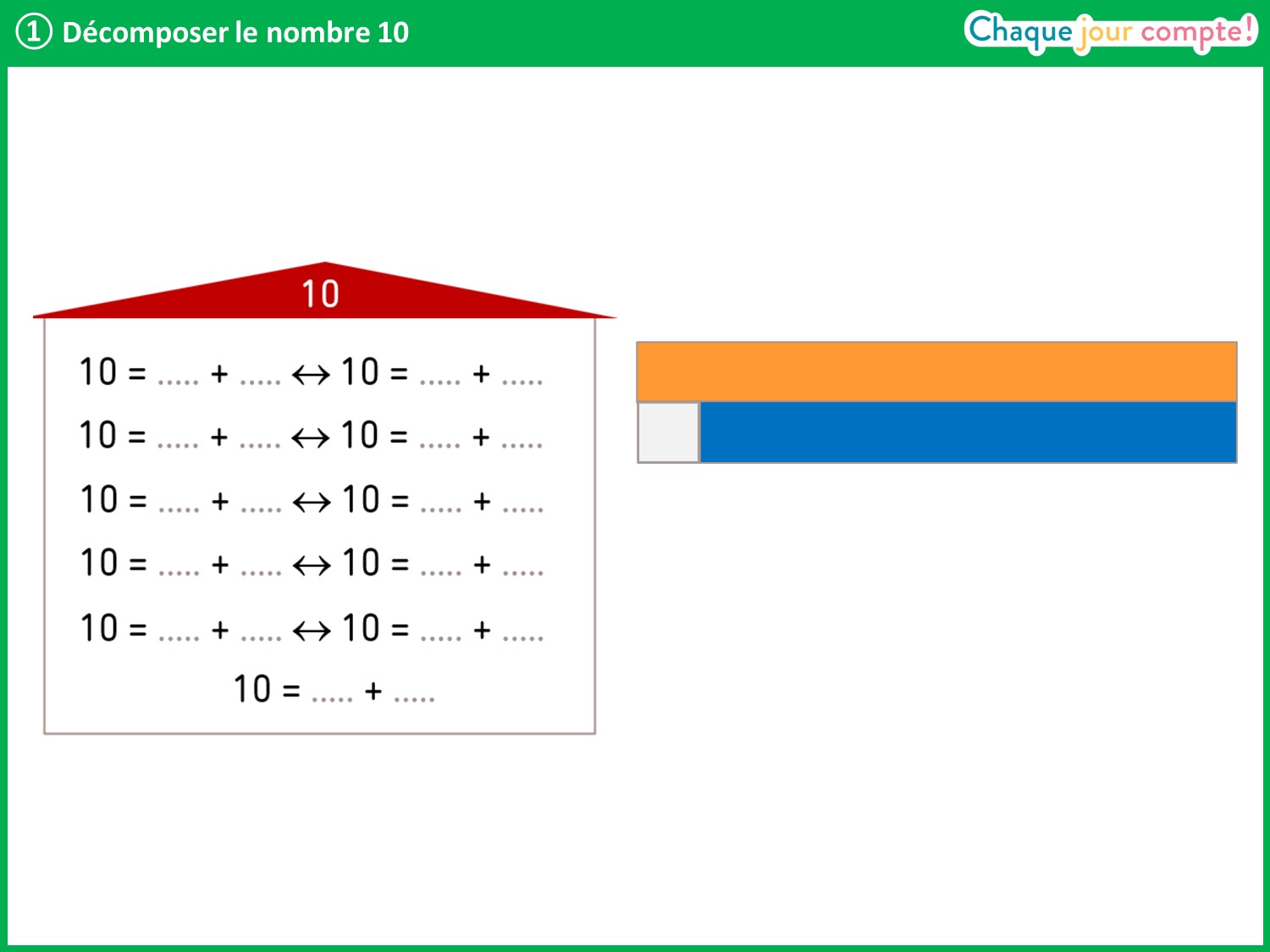 [Speaker Notes: → C’est 1 + 9. Tout de suite, on écrit en face l’addition obtenue en inversant les deux nombres, quelle est cette addition ? → 9 +1. 
Compléter la 2e ligne de la maison au tableau.
Quelle est l’addition qui commence par 2 ?]
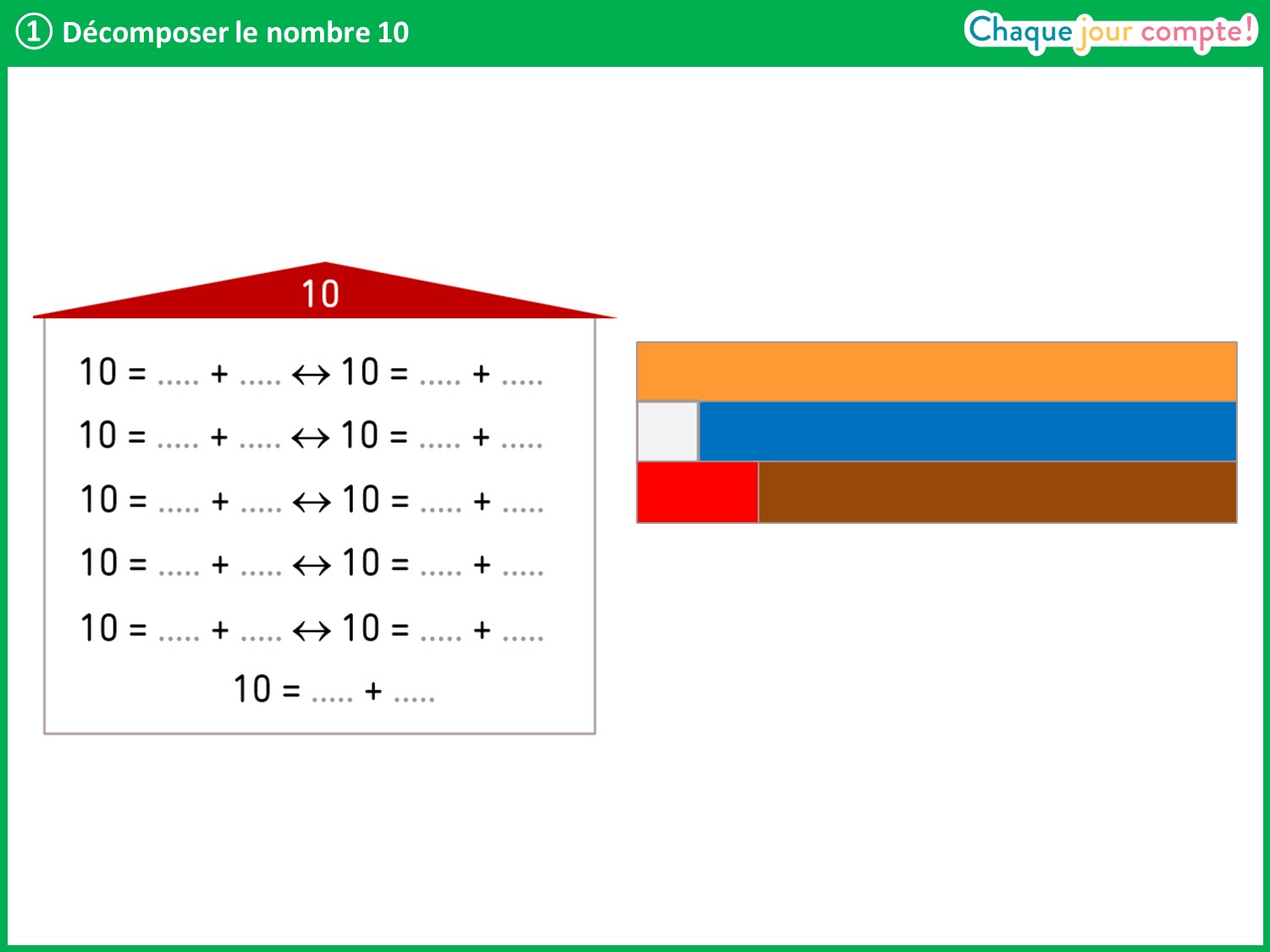 [Speaker Notes: → C’est 2 + 8. On écrit l’addition en face : 8 + 2.
Quelle est l’addition qui commence par 3 ?]
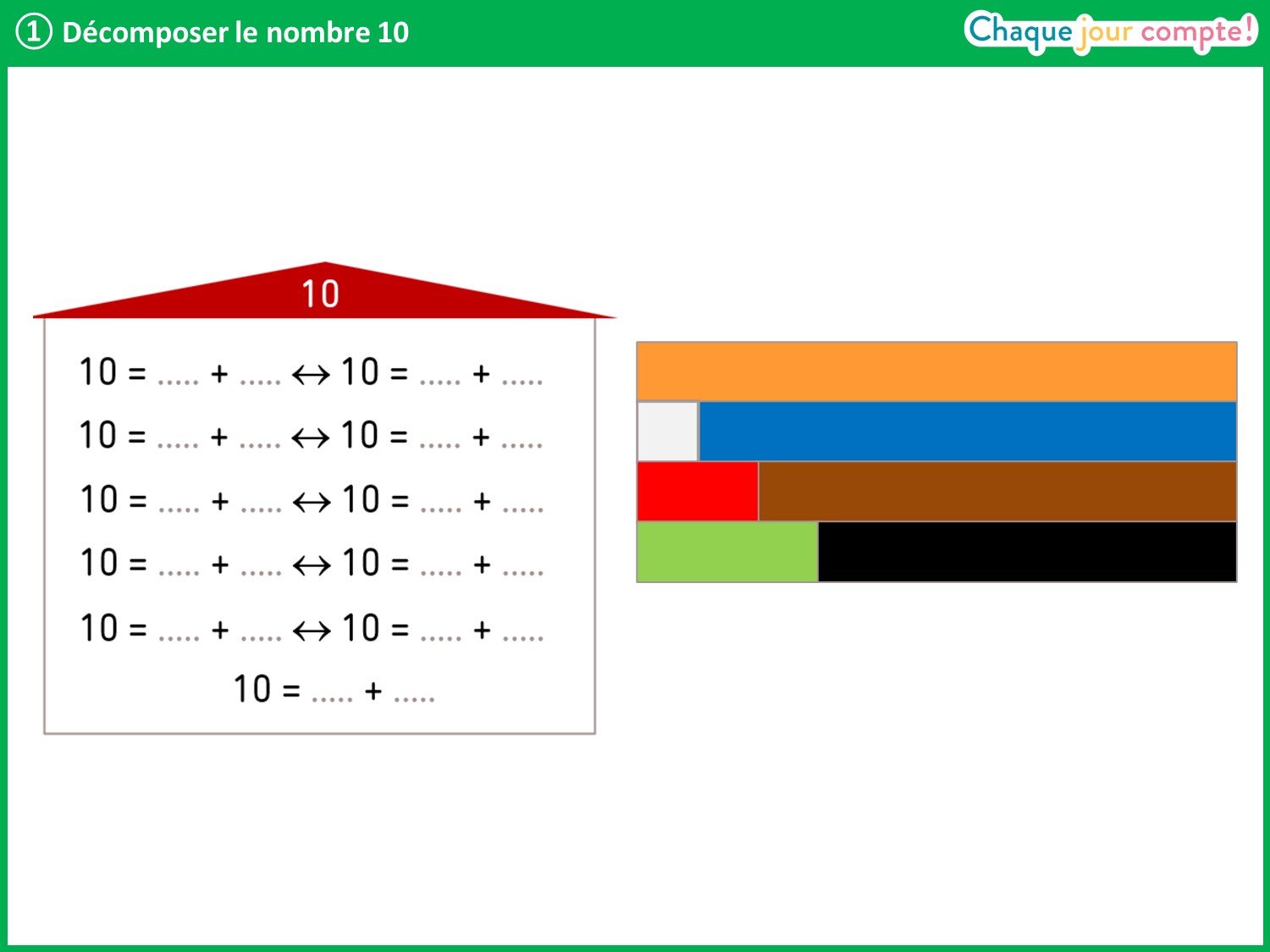 [Speaker Notes: → C’est 3 + 7. On écrit l’addition en face : 7 + 3.
Quelle est l’addition qui commence par 4 ?]
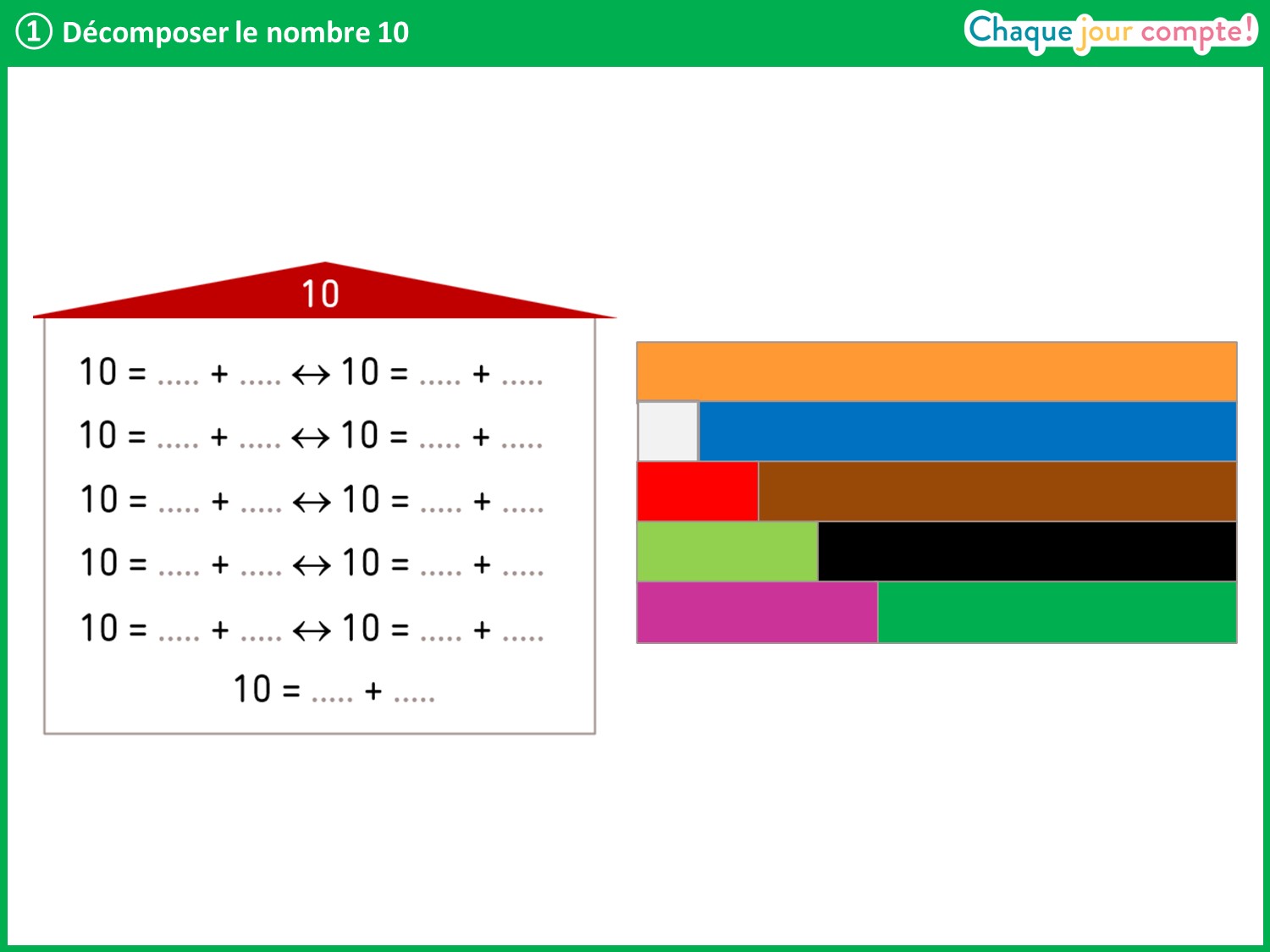 [Speaker Notes: → C’est 4 + 6. On écrit l’addition en face : 6 + 4.
Quelle est l’addition qui commence par 5 ?]
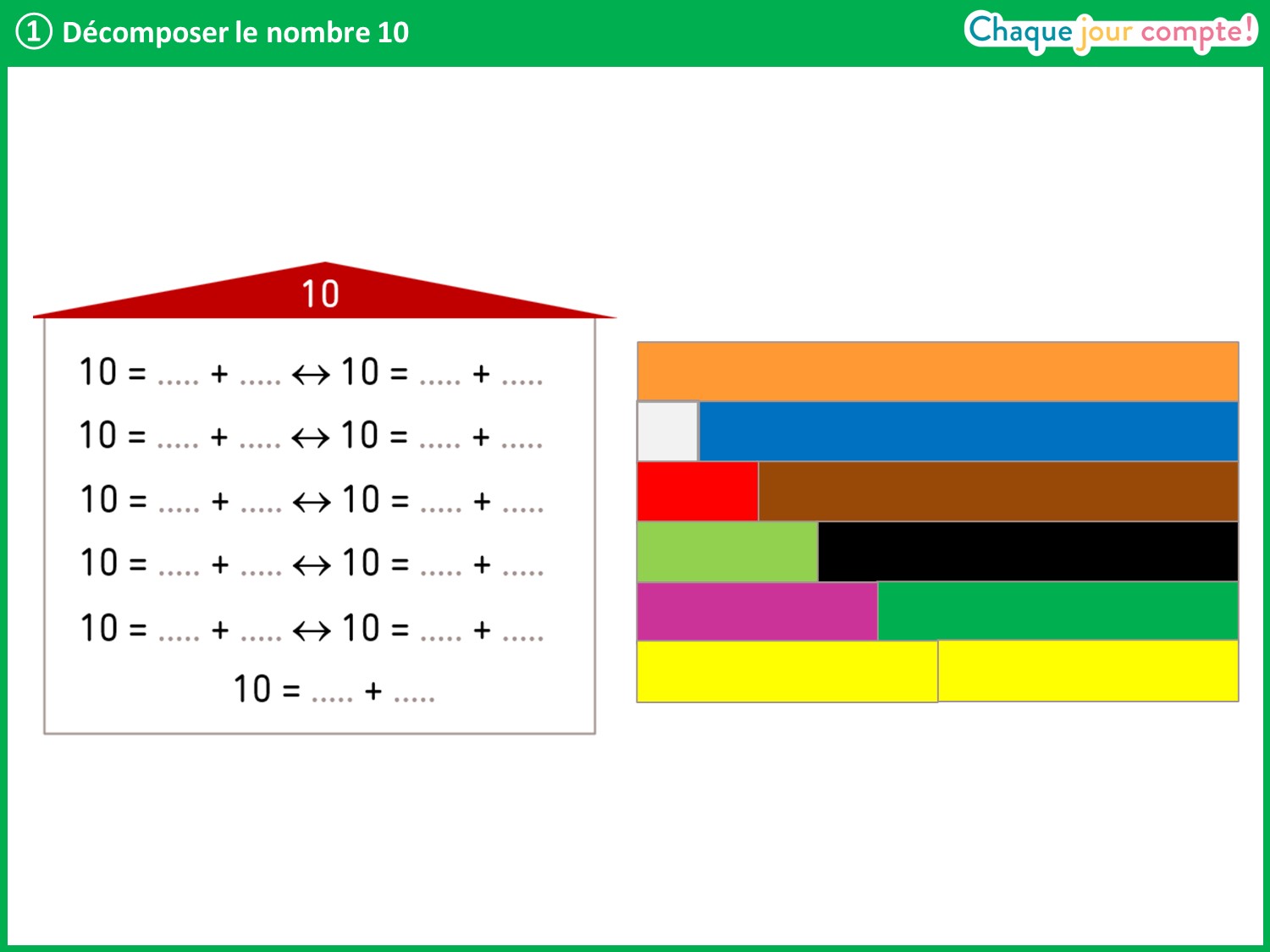 [Speaker Notes: → C’est 5 + 5 et il est inutile de l’écrire deux fois.
Ces résultats sont très importants : il faut les connaitre par cœur. Ils nous serviront ensuite pour faire des calculs sur les grands nombres.]
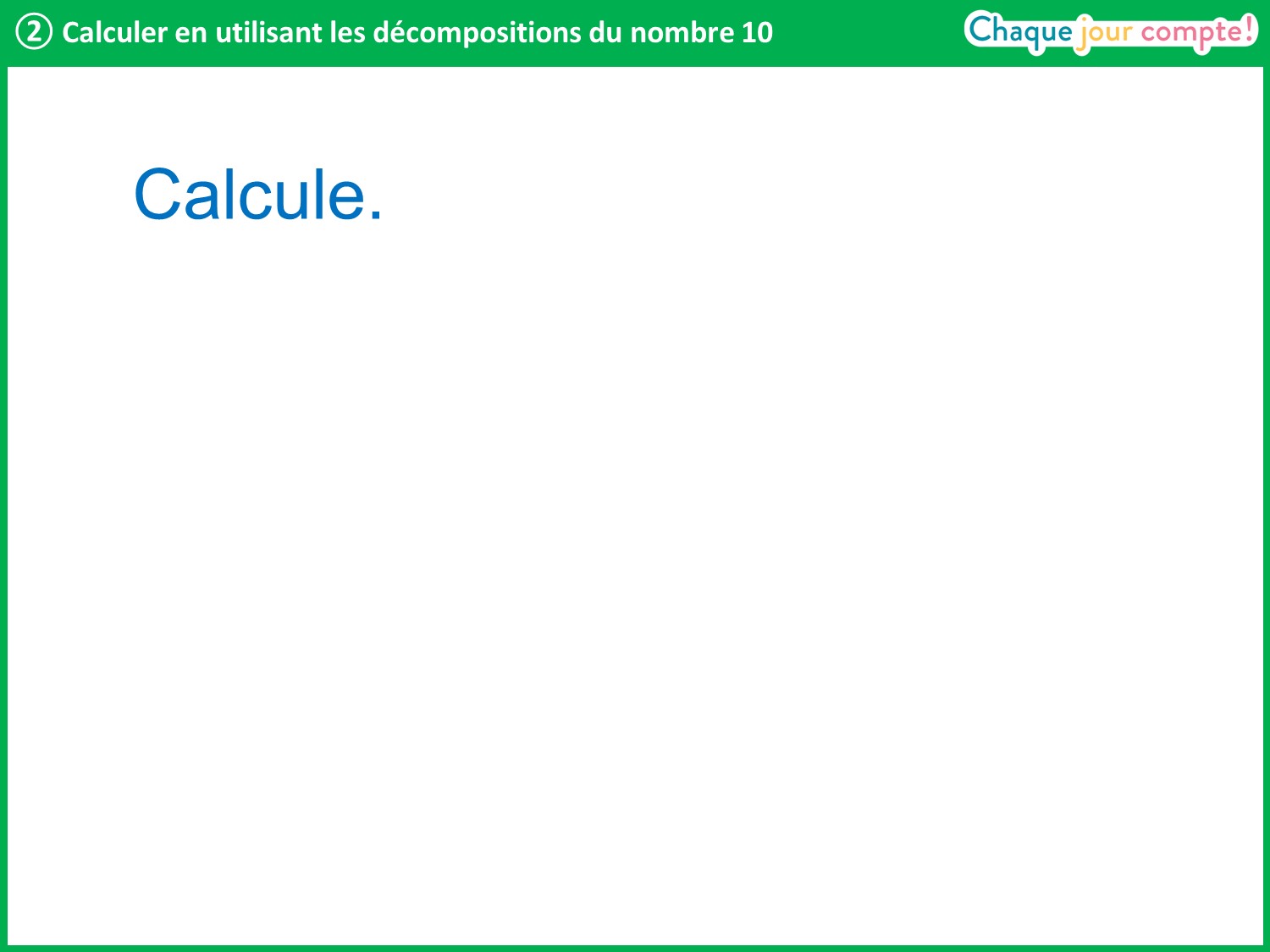 [Speaker Notes: Nous allons maintenant nous servir des décompositions que nous venons de voir pour calculer.]
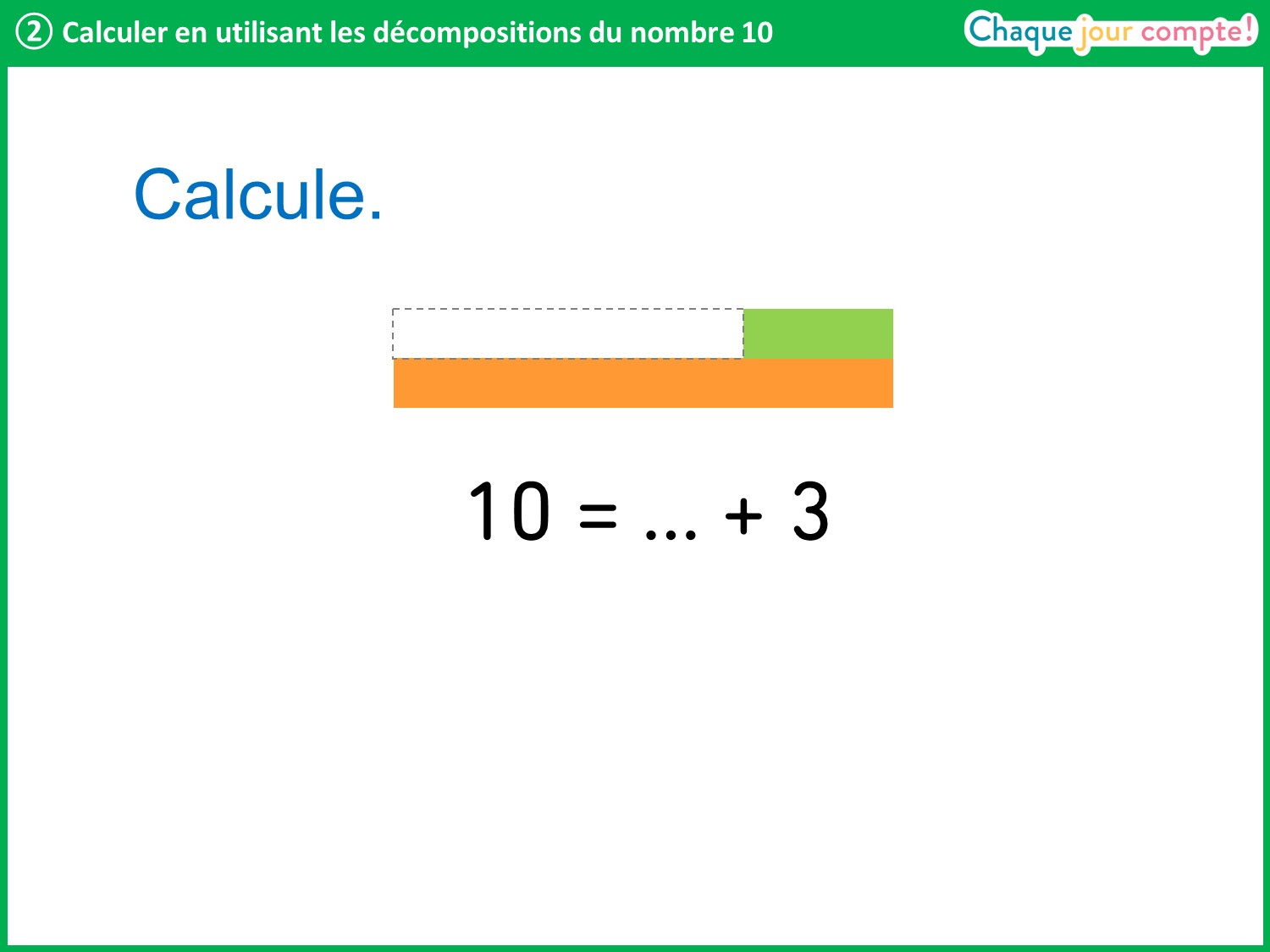 [Speaker Notes: Positionnez sur vos tables la réglette 10 (la réglette orange). Puis au-dessus la réglette 3 (la réglette vert clair). Quelle
réglette faut-il ajouter à la réglette 3 pour obtenir la réglette 10 ? On cherche une décomposition de 10. 
10, c'est « quelque chose + 3 » (pointer chaque nombre au tableau). Complétez l’opération. 
Laisser un court instant, puis interroger un élève : 10 = 7 + 3. 
Écrire le 7 sur les pointillés.]
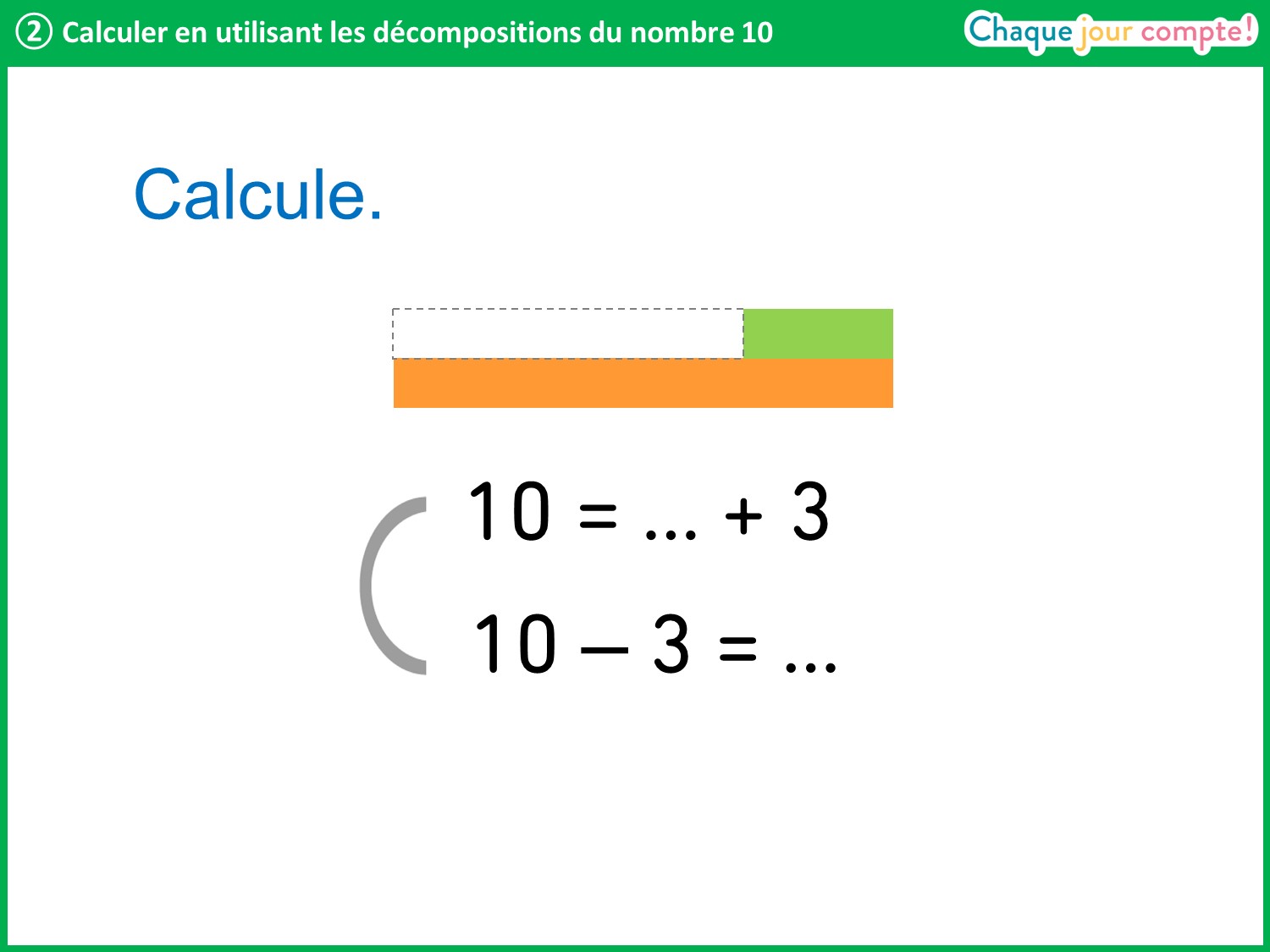 [Speaker Notes: Maintenant, nous allons trouver la soustraction qui correspond à ce schéma de réglettes. Si je retire à la réglette 10, une partie de la même longueur que la réglette 3. Que reste-t-il ?
→ Il reste la réglette 7.
Écrire le 7 sur les pointillés.
Quand on fait une soustraction, on calcule l’écart entre deux nombres. En mathématiques, on dit qu’on calcule une « différence ».
Faire remarquer que si on connait par cœur une somme égale à 10, on peut retrouver rapidement la différence correspondante.]
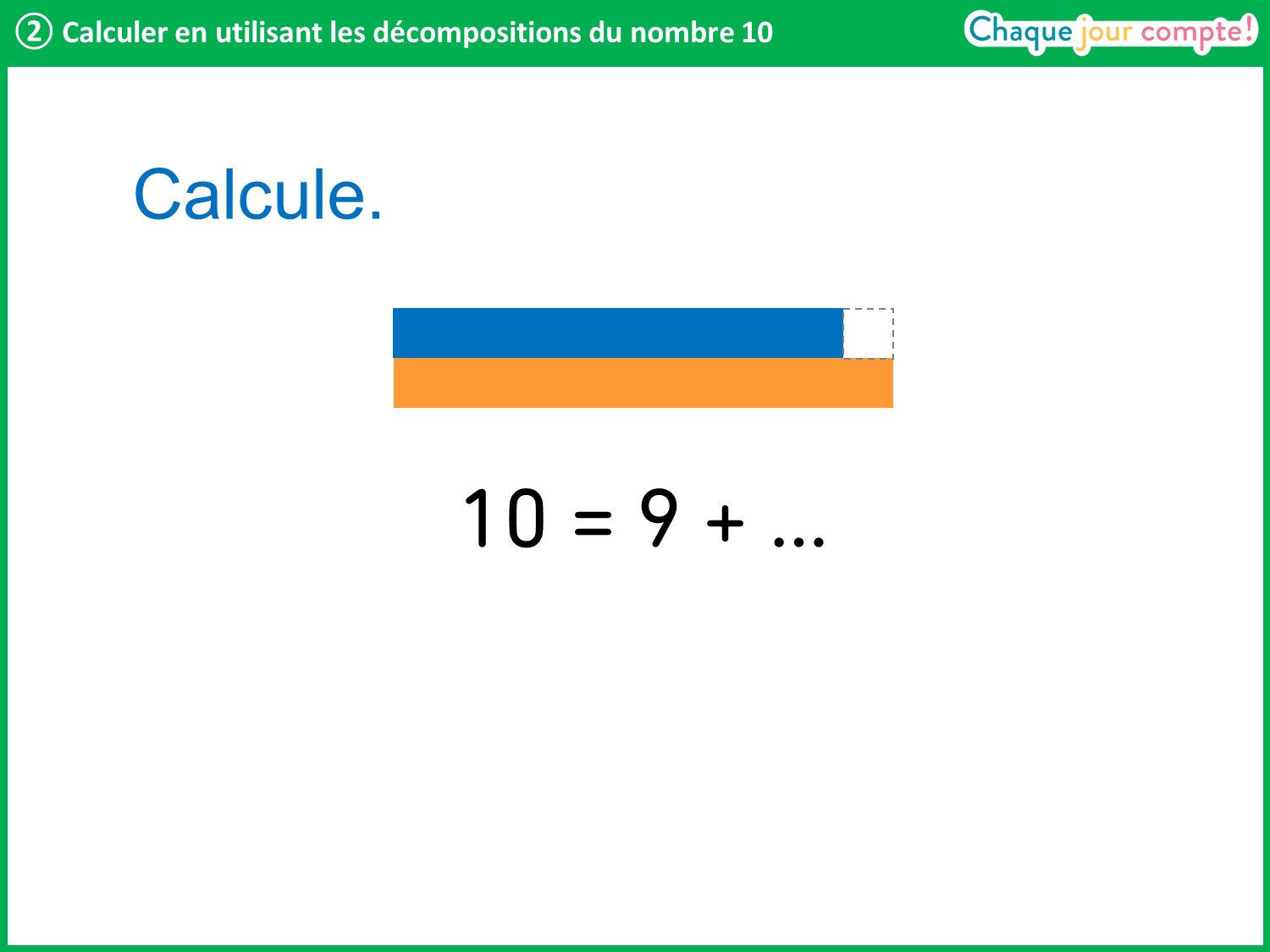 [Speaker Notes: Même démarche.]
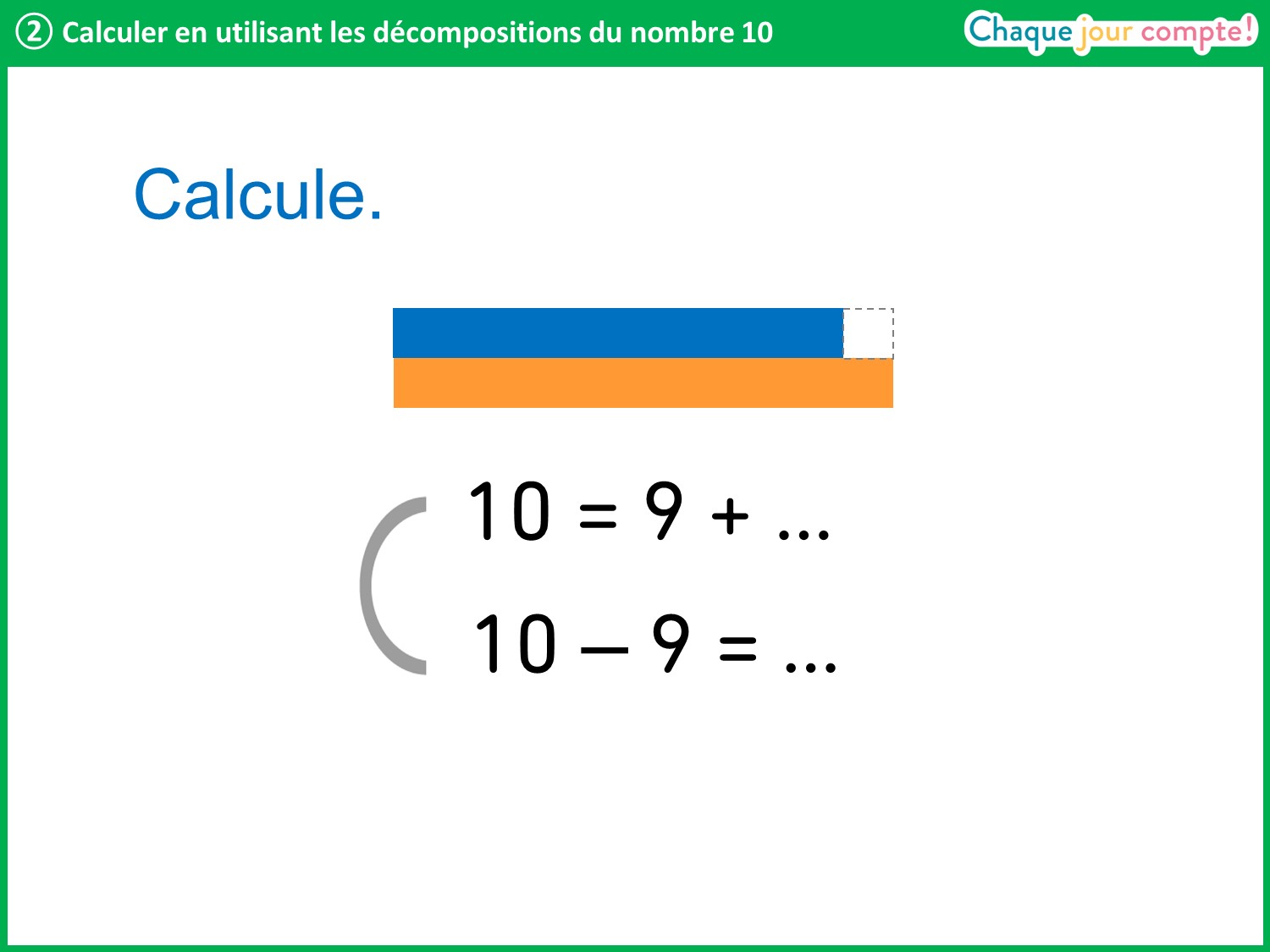 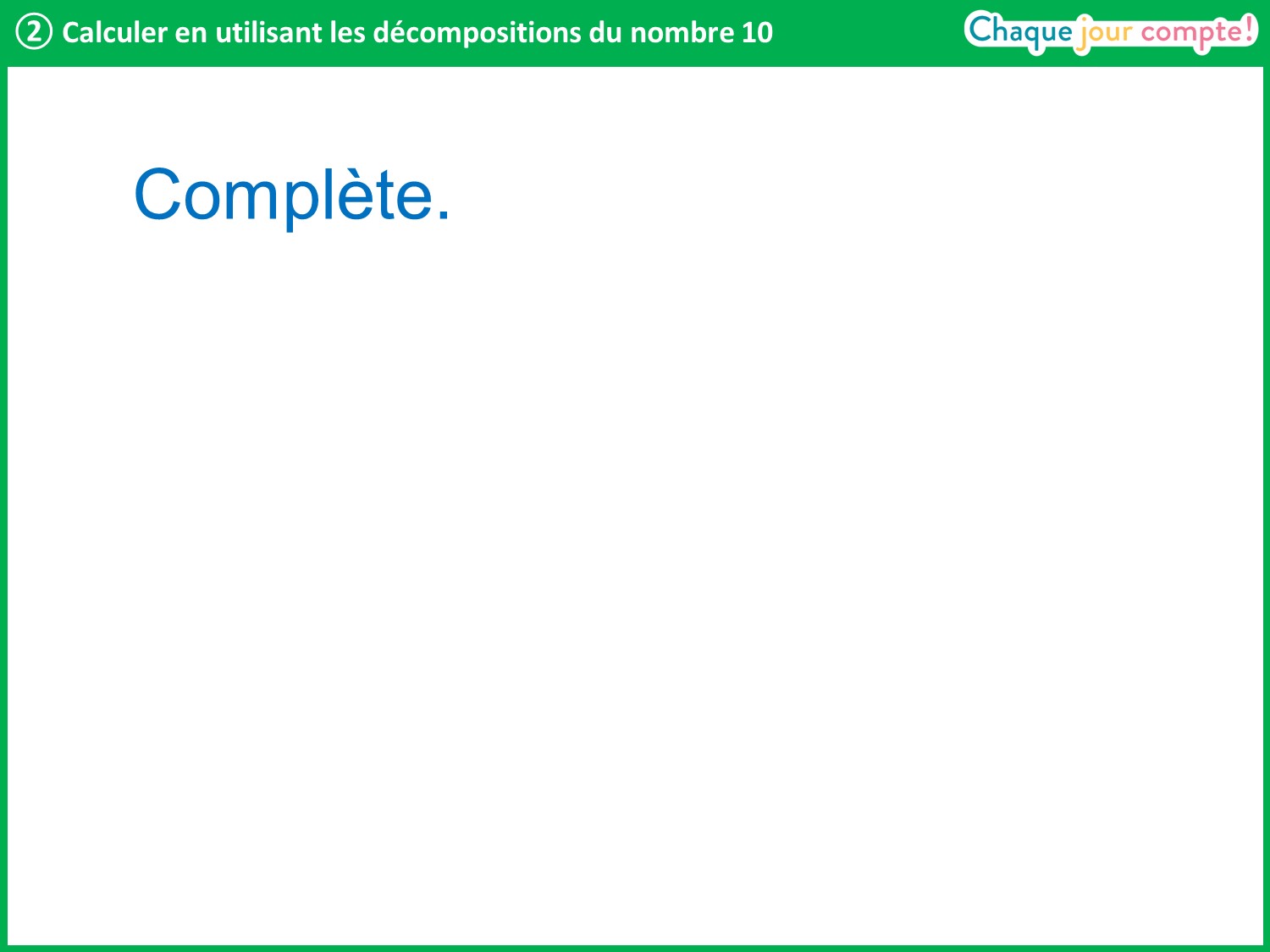 [Speaker Notes: On va continuer à travailler avec les décompositions de 10, mais les réglettes ne seront plus affichées. Si vous voulez, vous pouvez utiliser les réglettes sur votre table.]
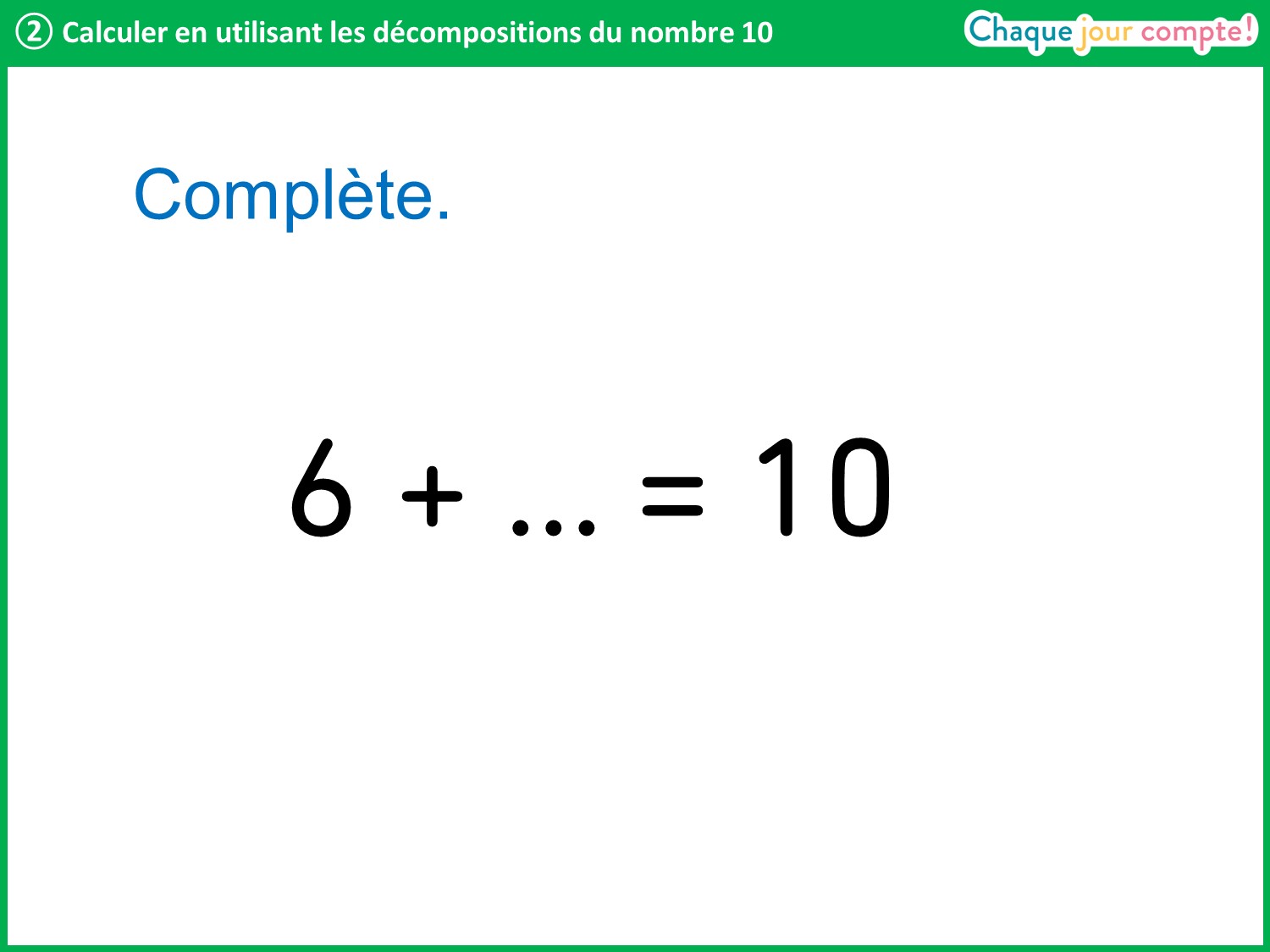 [Speaker Notes: Combien faut-il ajouter à 6 pour faire 10 ? 
Interroger un élève et écrire le 4 sur les pointillés.
6 + 4 = 10.
Illustrer la réponse avec les réglettes aimantées.]
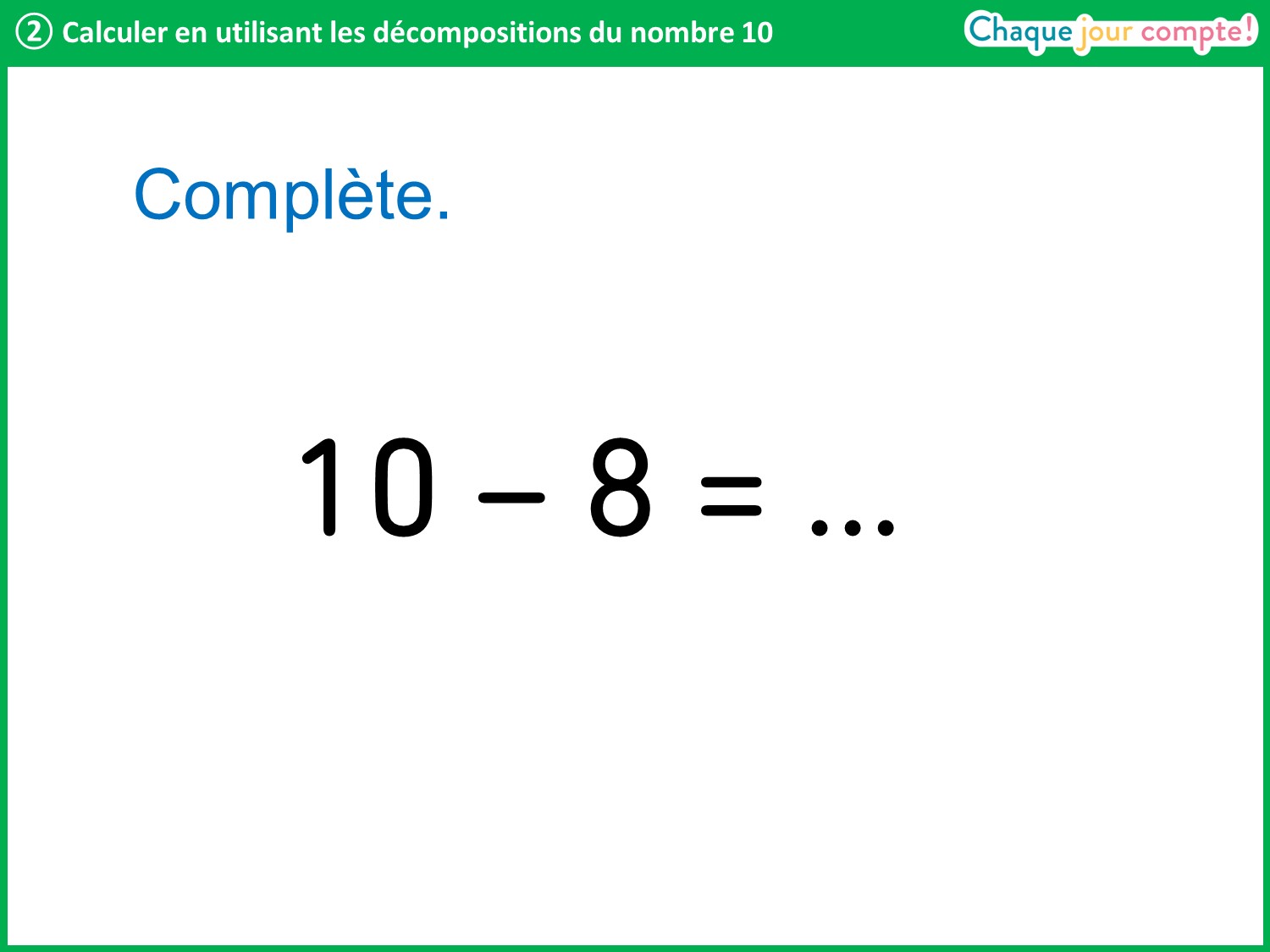 [Speaker Notes: Même démarche.]
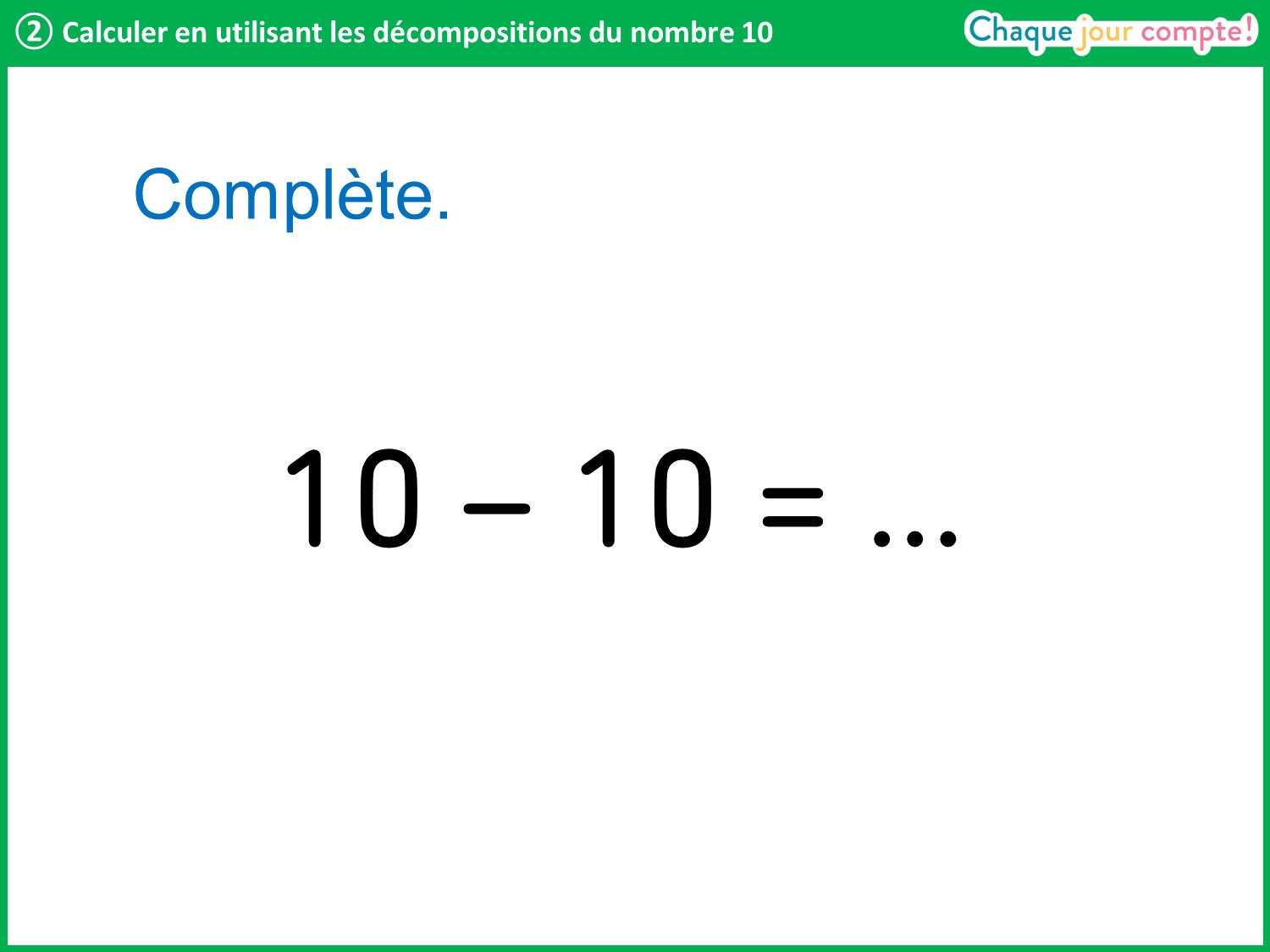 [Speaker Notes: Lors de la correction, préciser que, dans une soustraction, lorsque les deux nombres sont identiques, cela signifie que l’on
enlève tout et donc qu’il reste 0. L’illustrer avec la réglette 10 et demander aux élèves :  8 – 8 ? 2 – 2 ?]
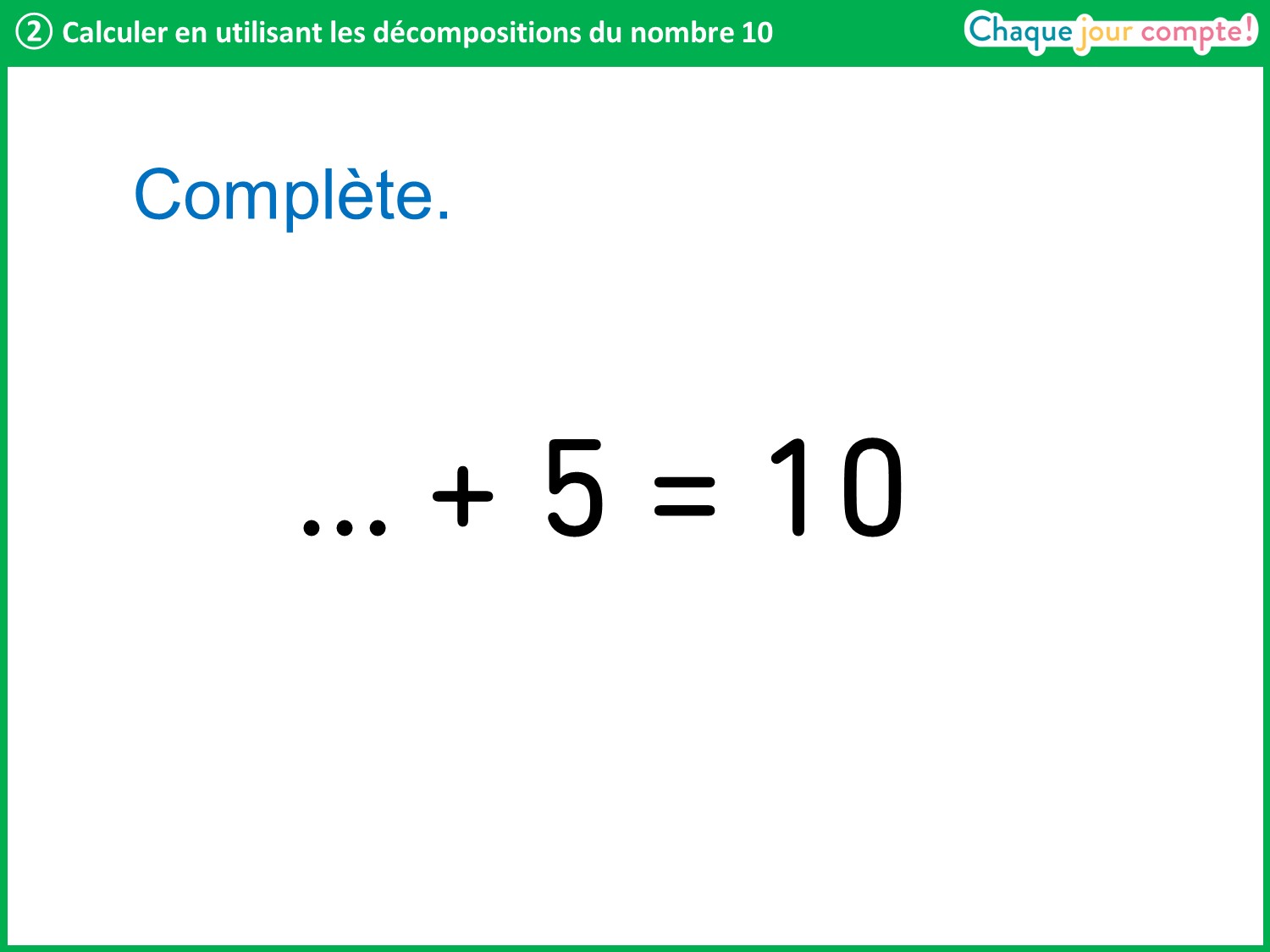 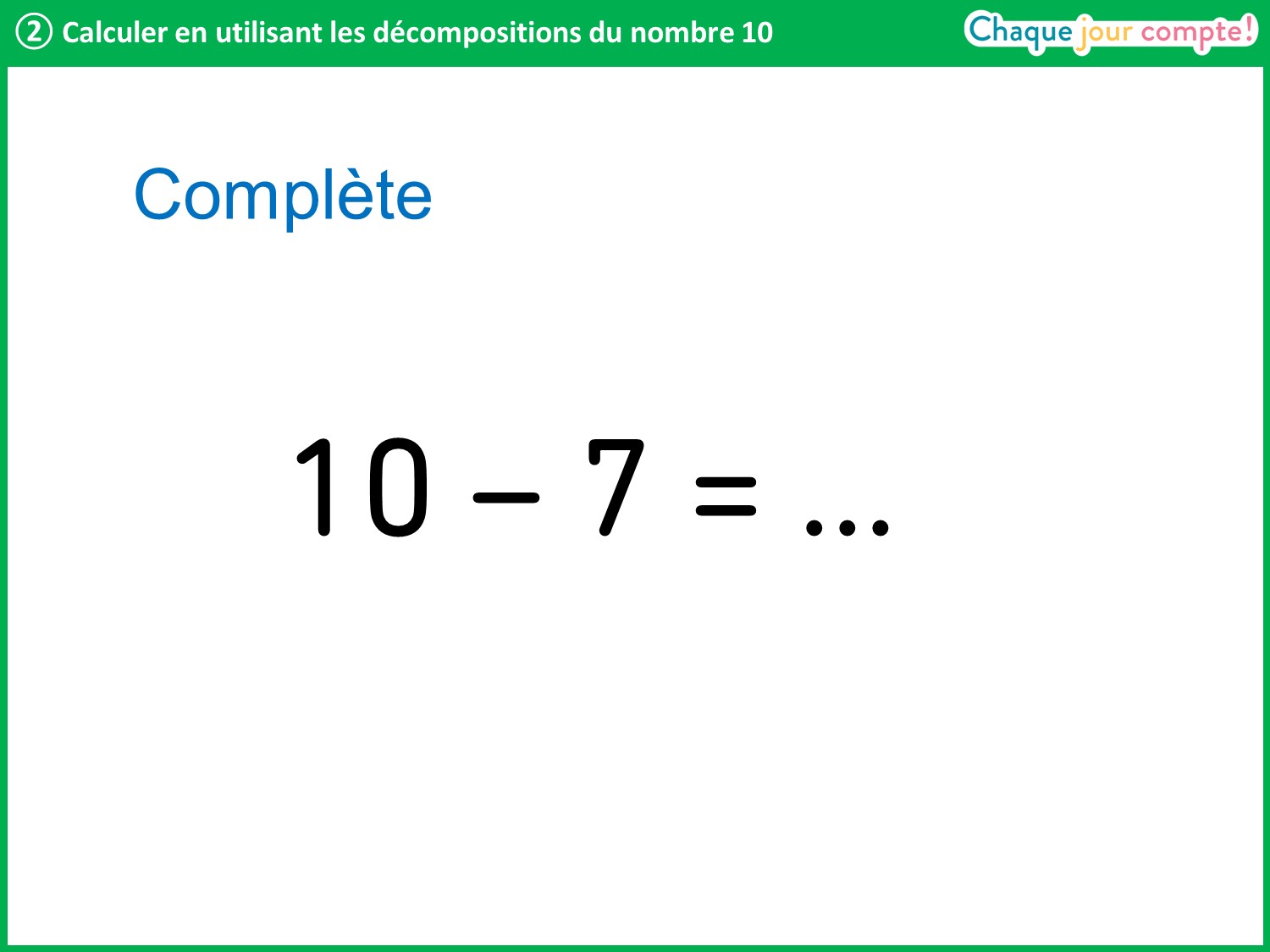 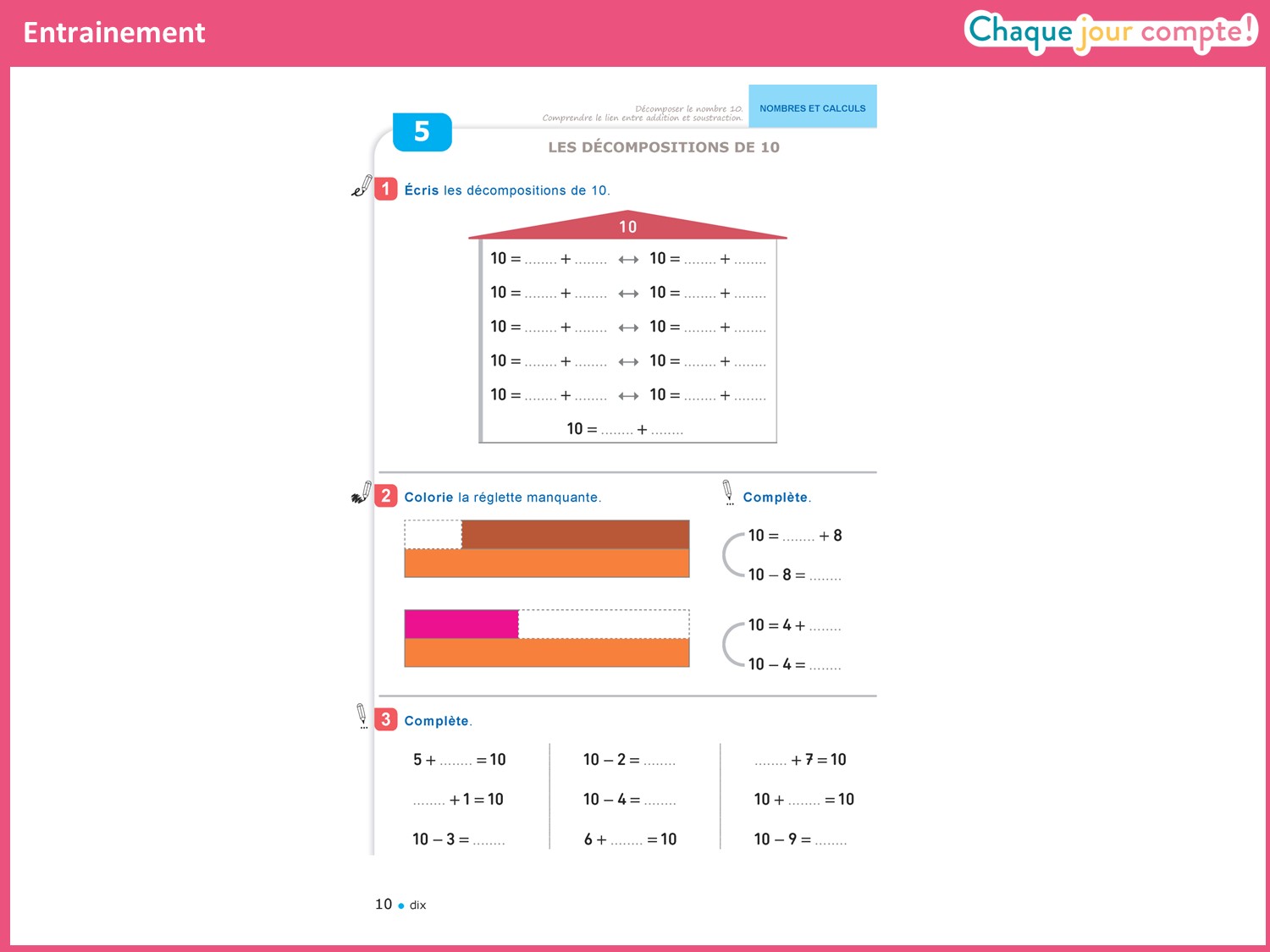 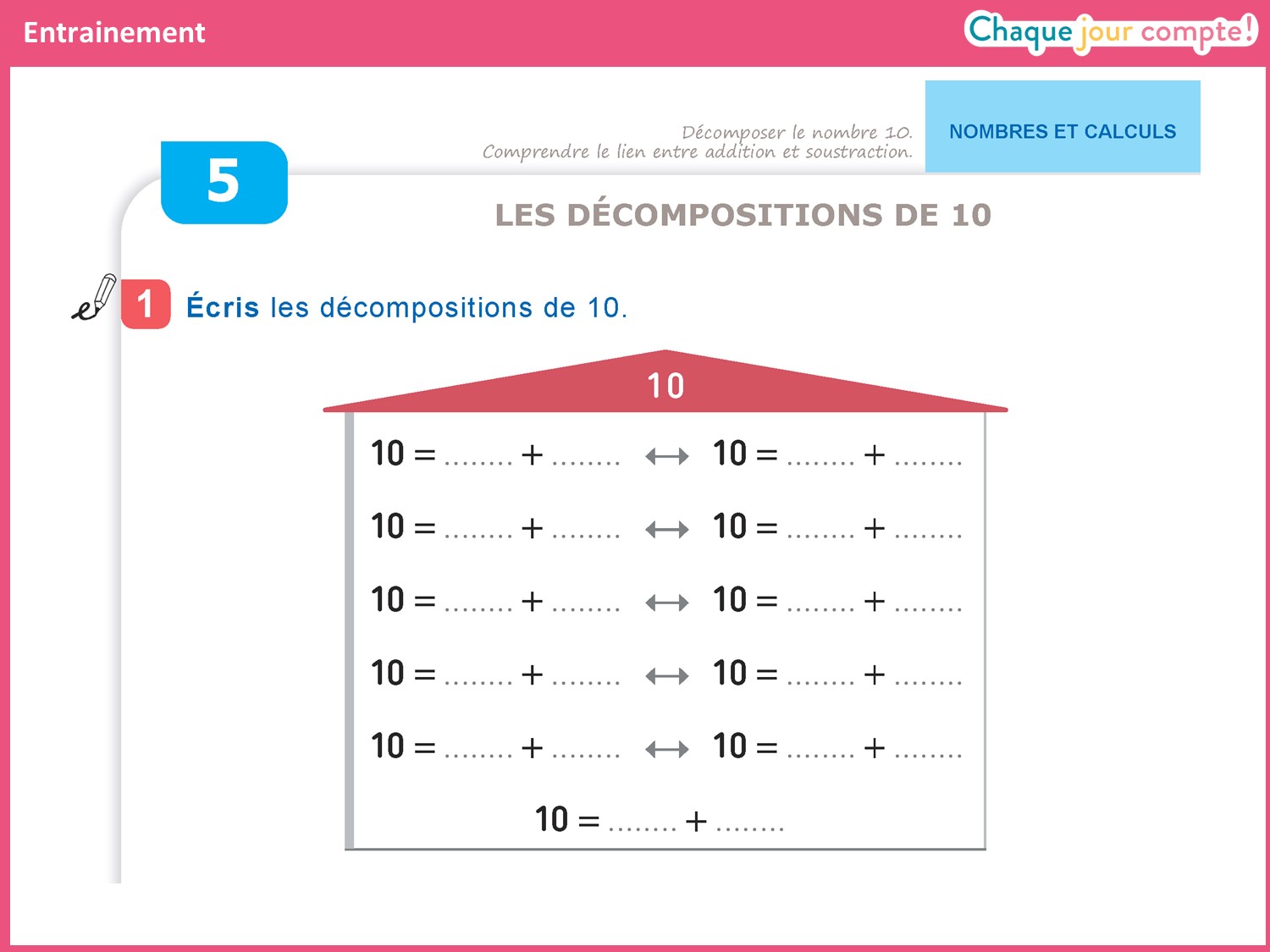 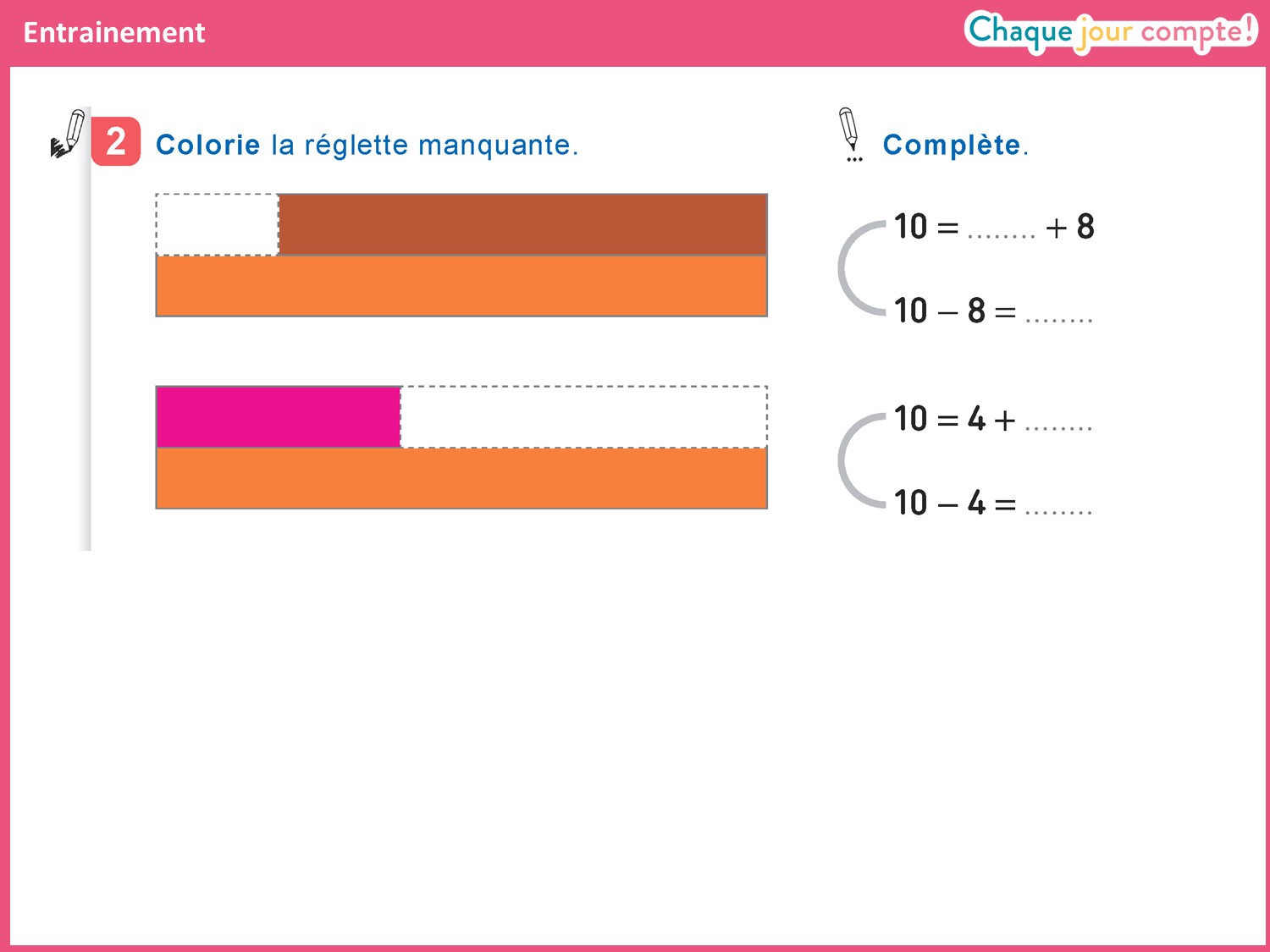 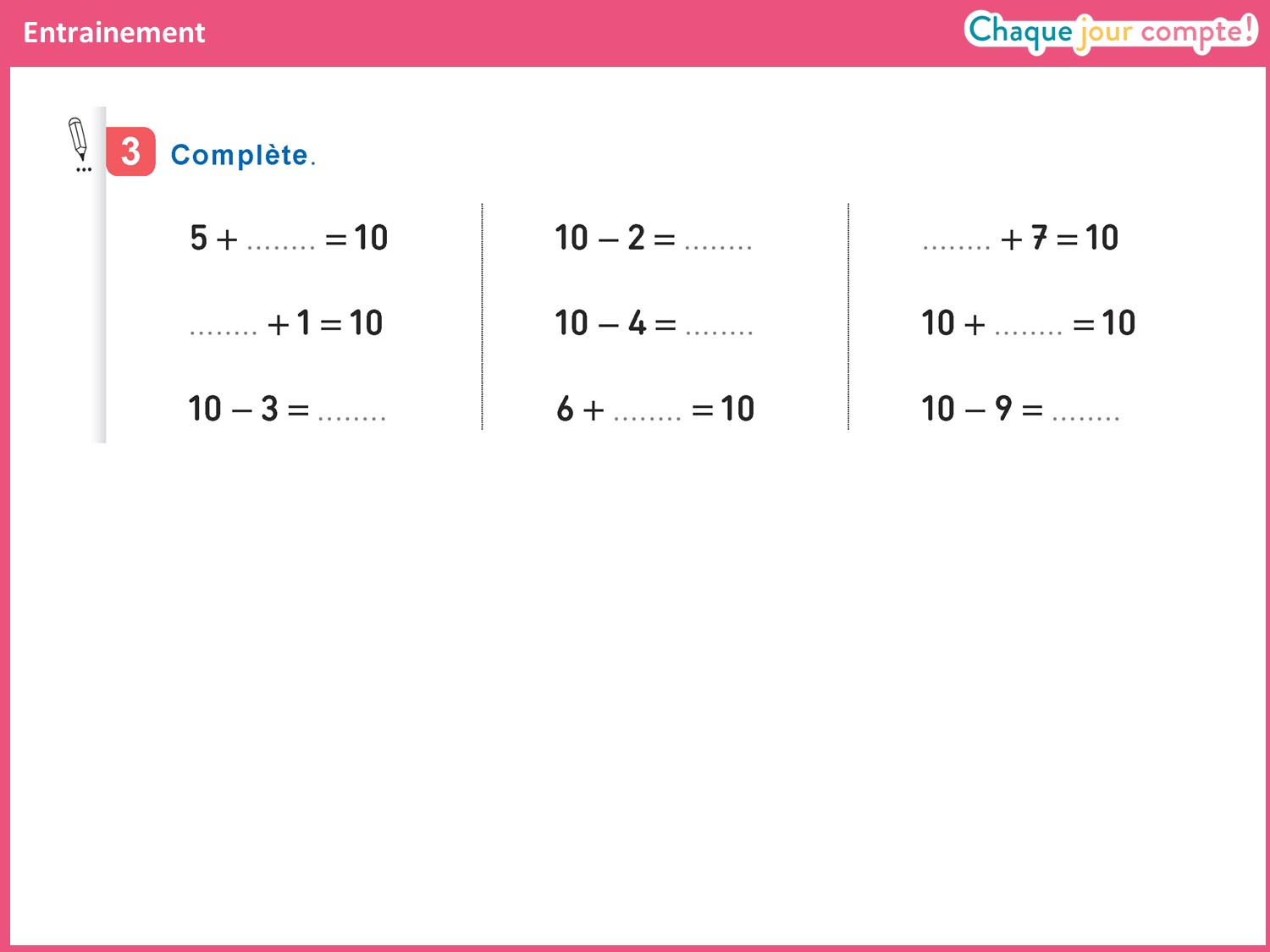 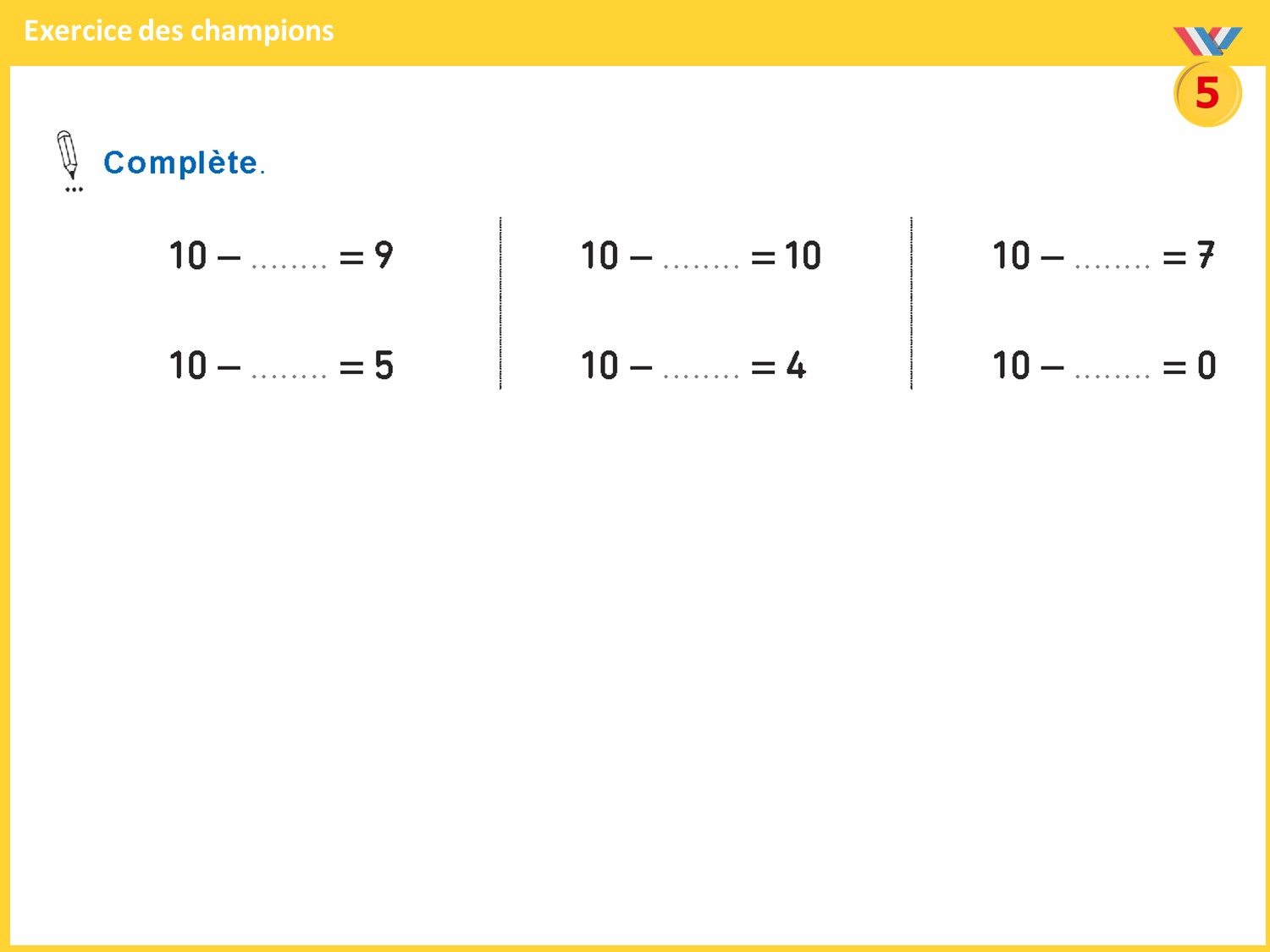 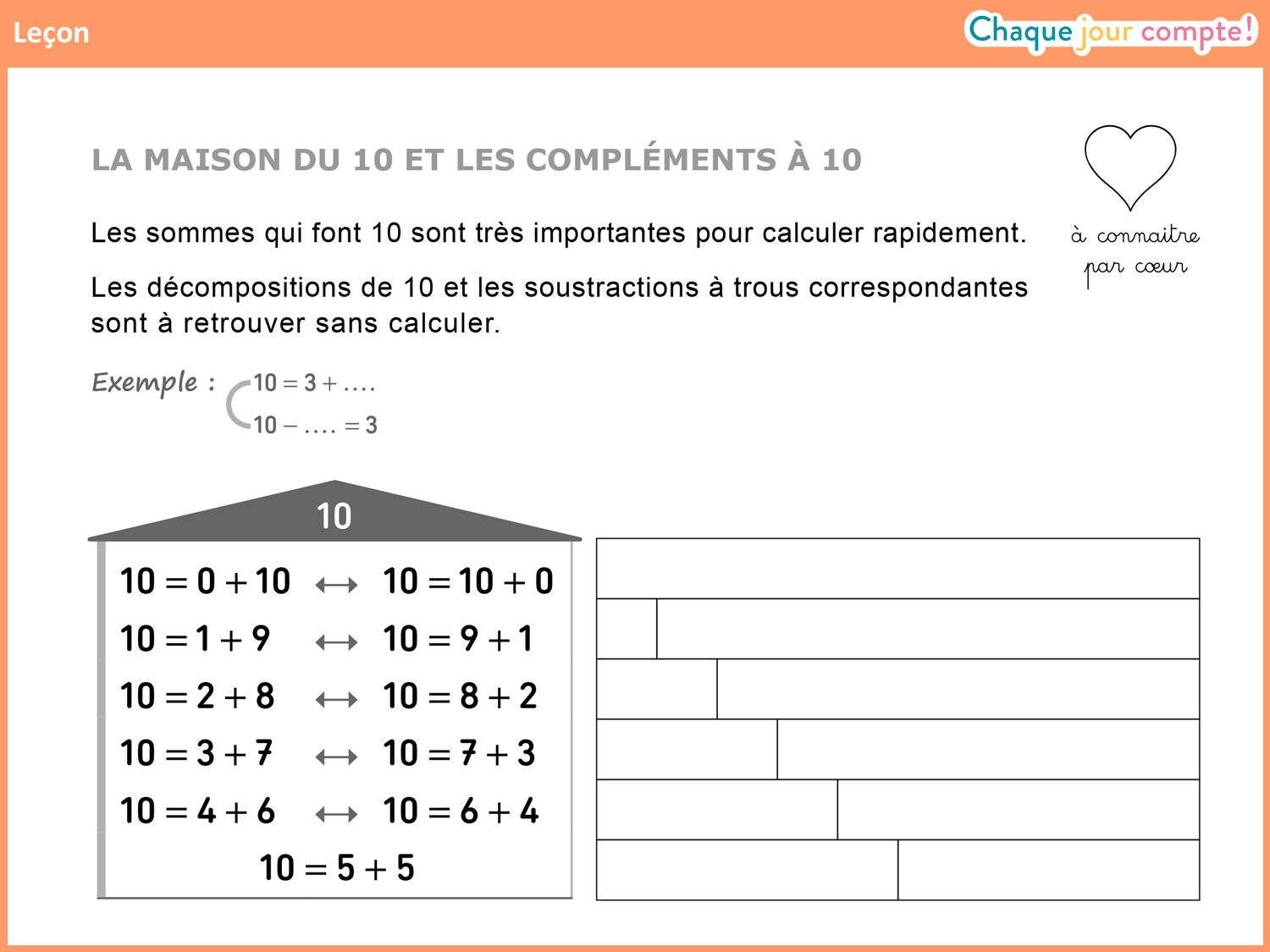 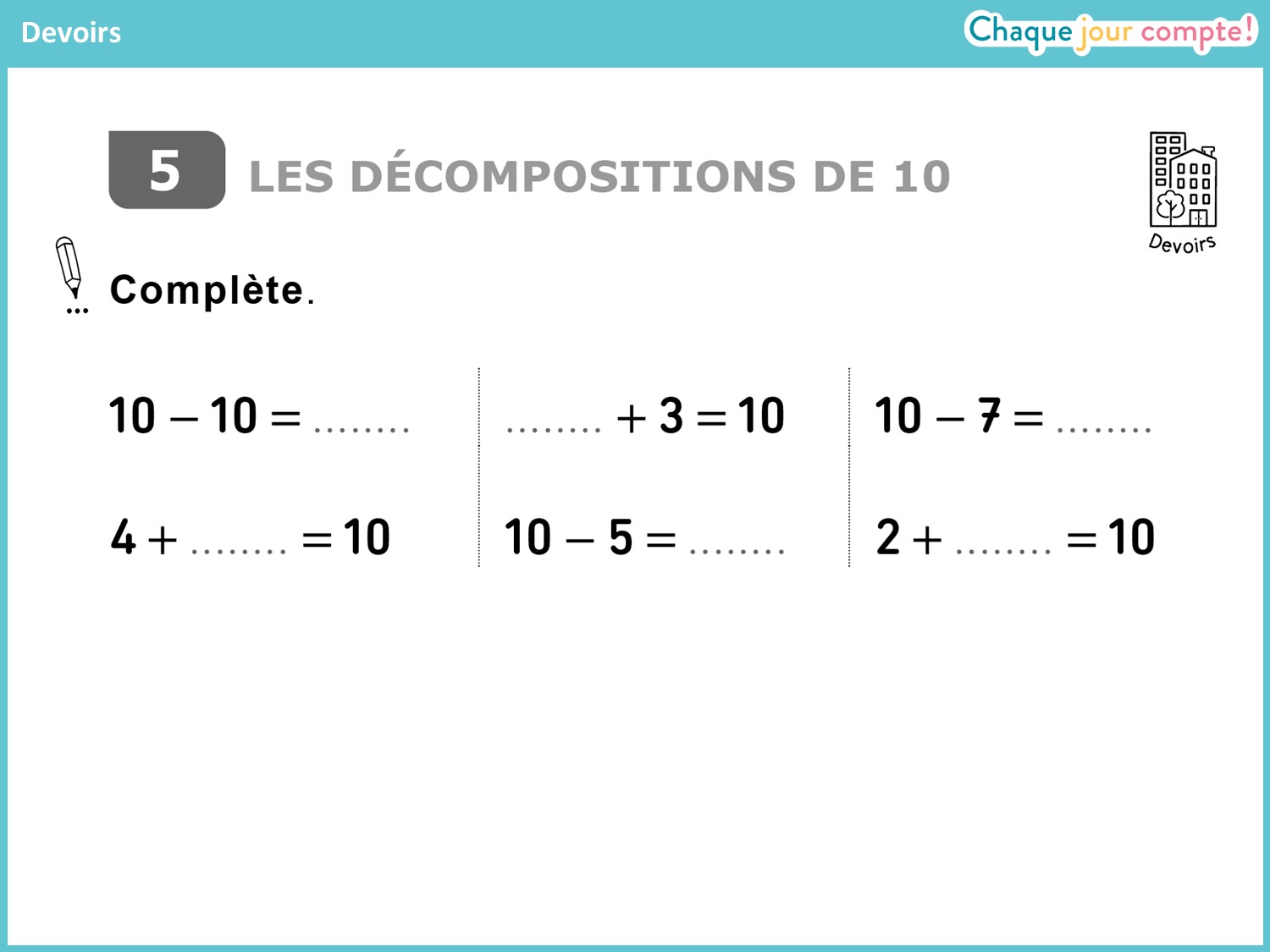